We can 2
We can 2
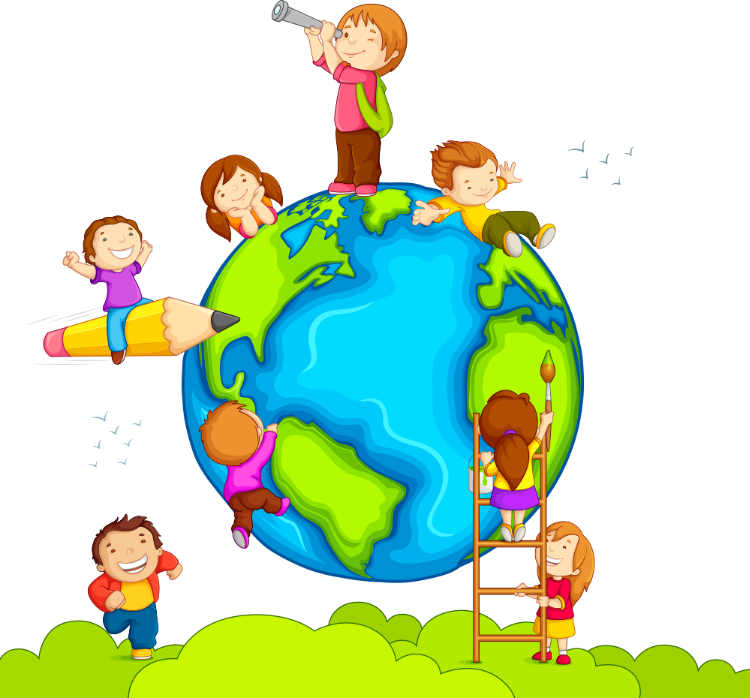 We can 3
We can 3
Class rules
Class rules
Class rules
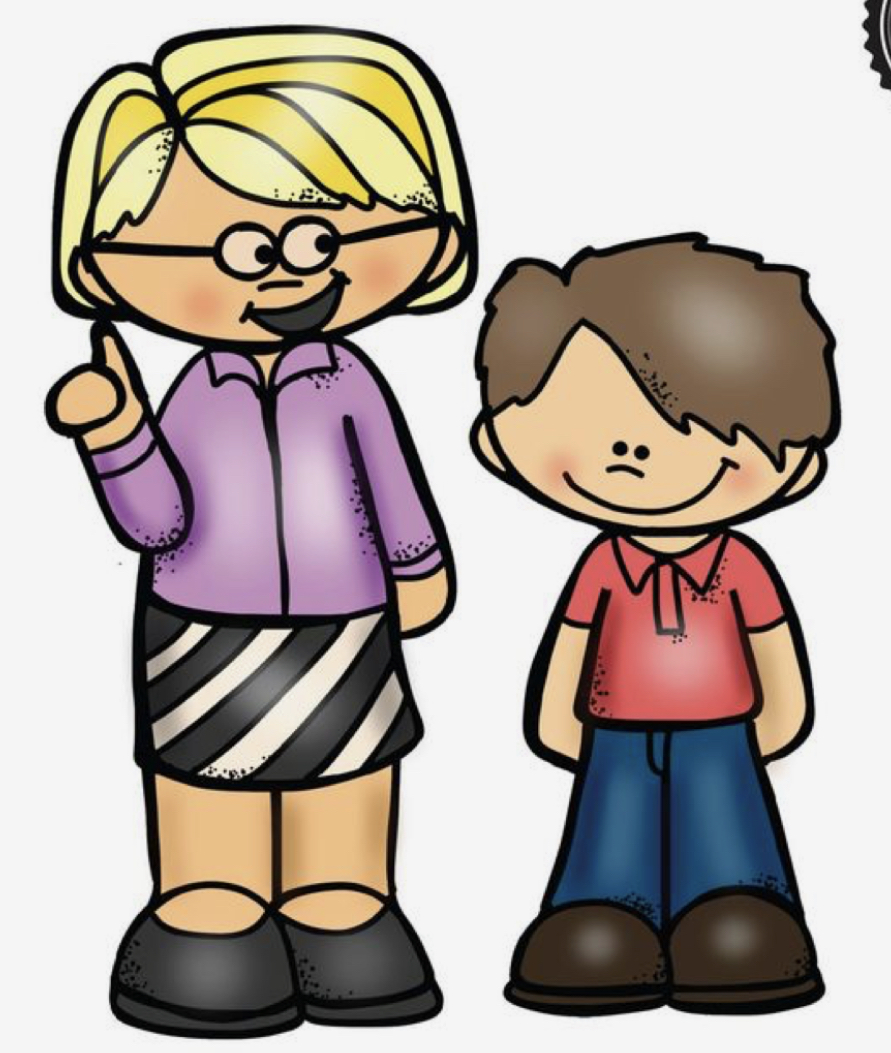 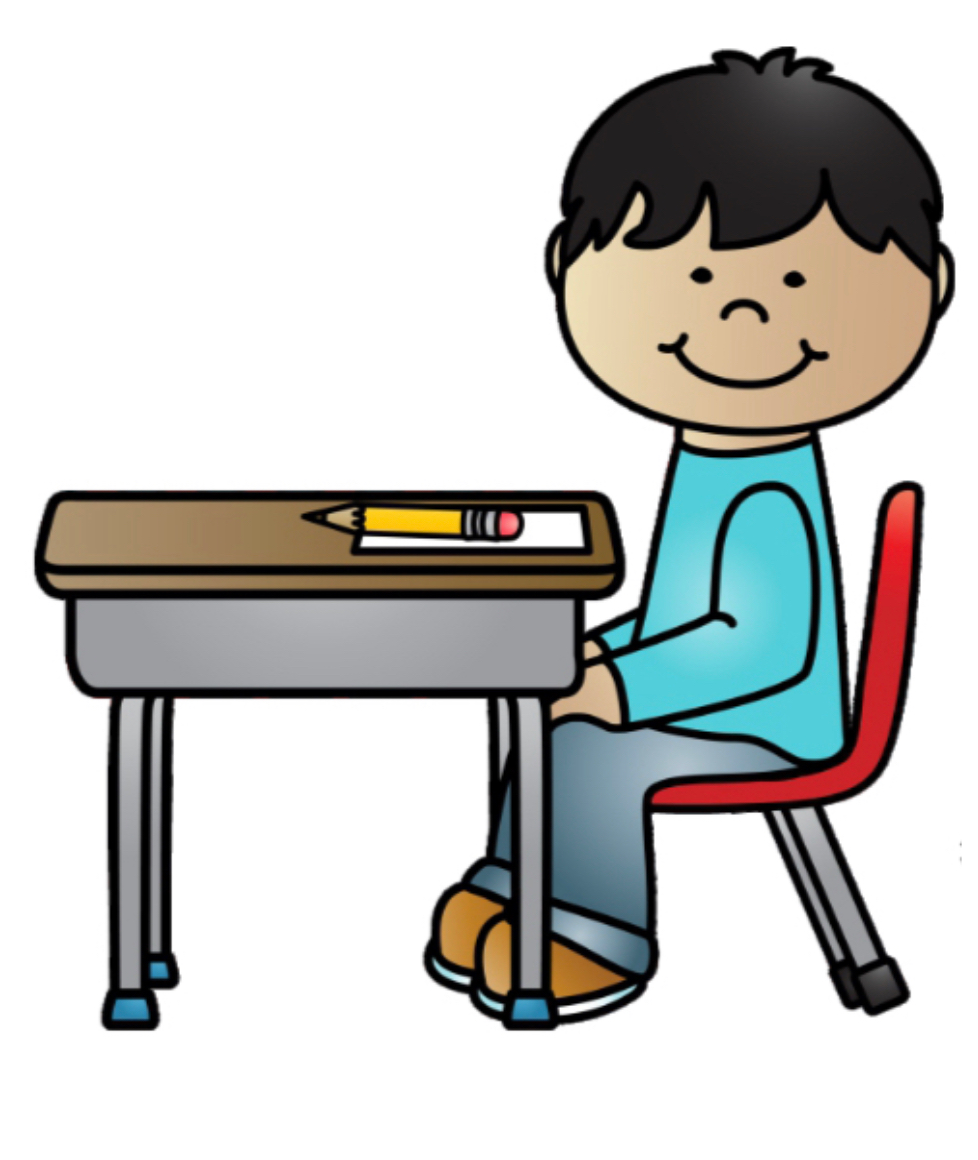 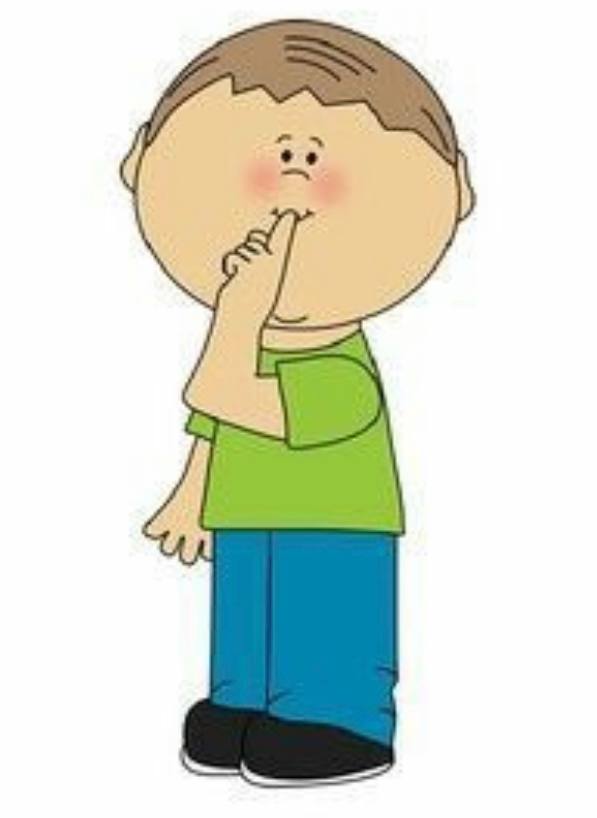 Listen to the teacher.
Be prepared
Be quiet
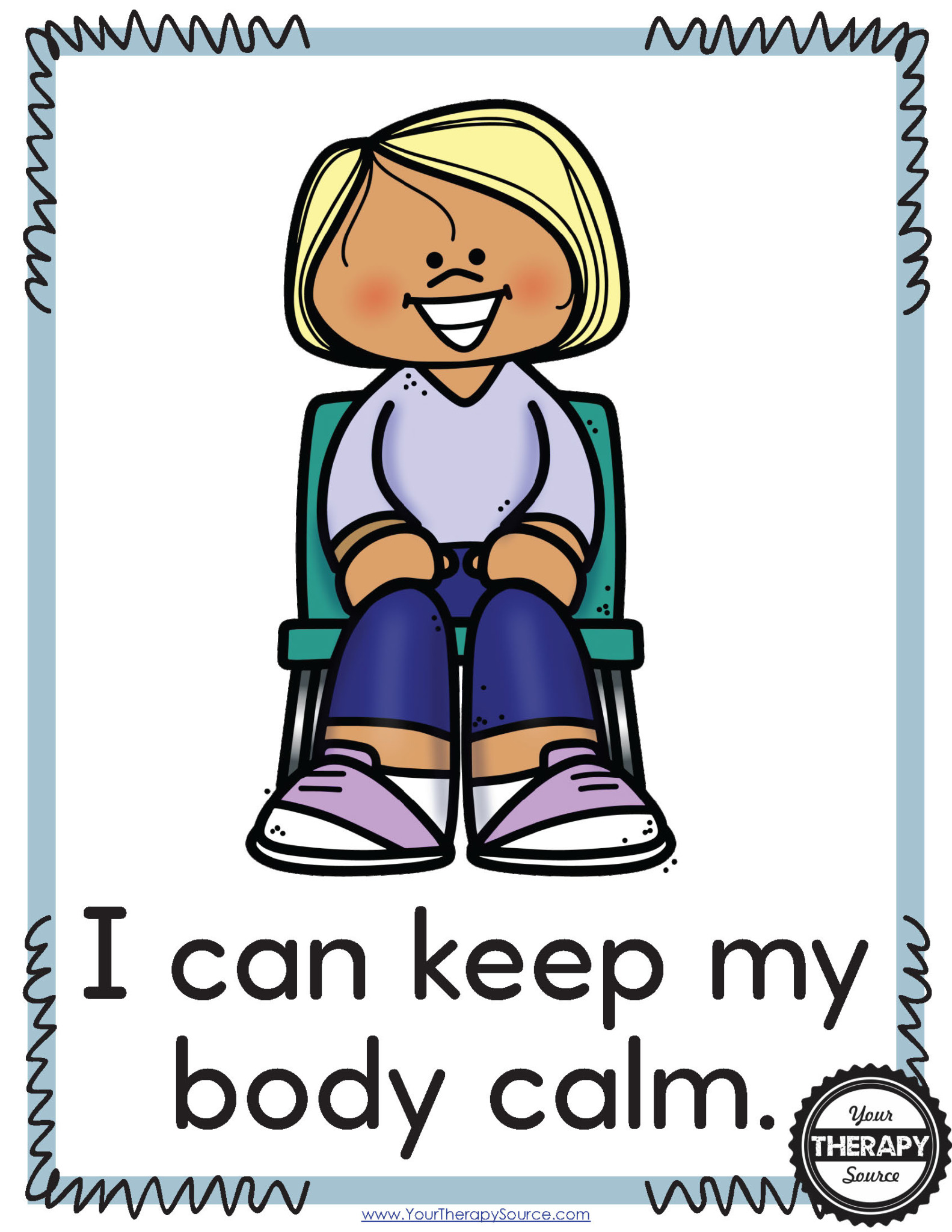 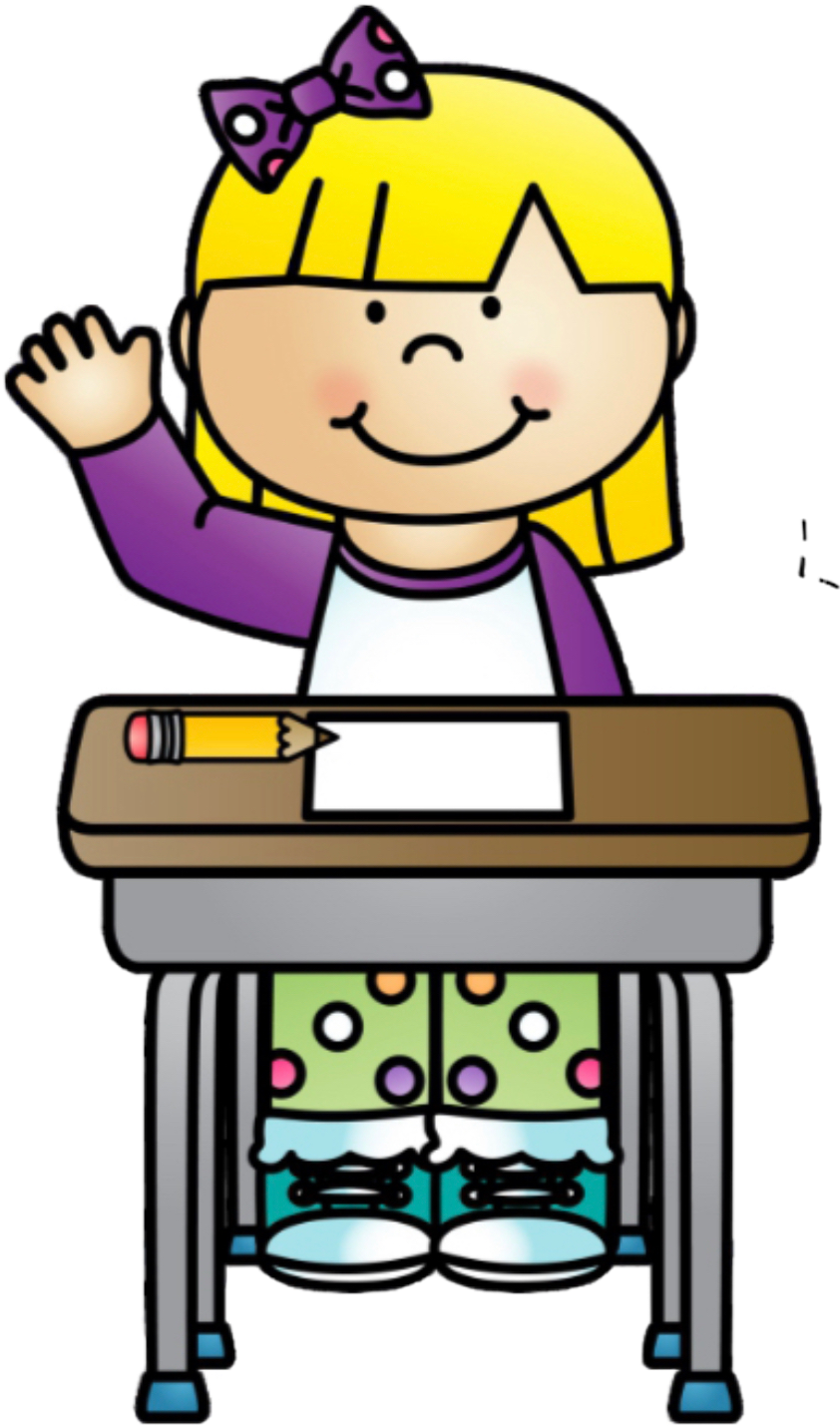 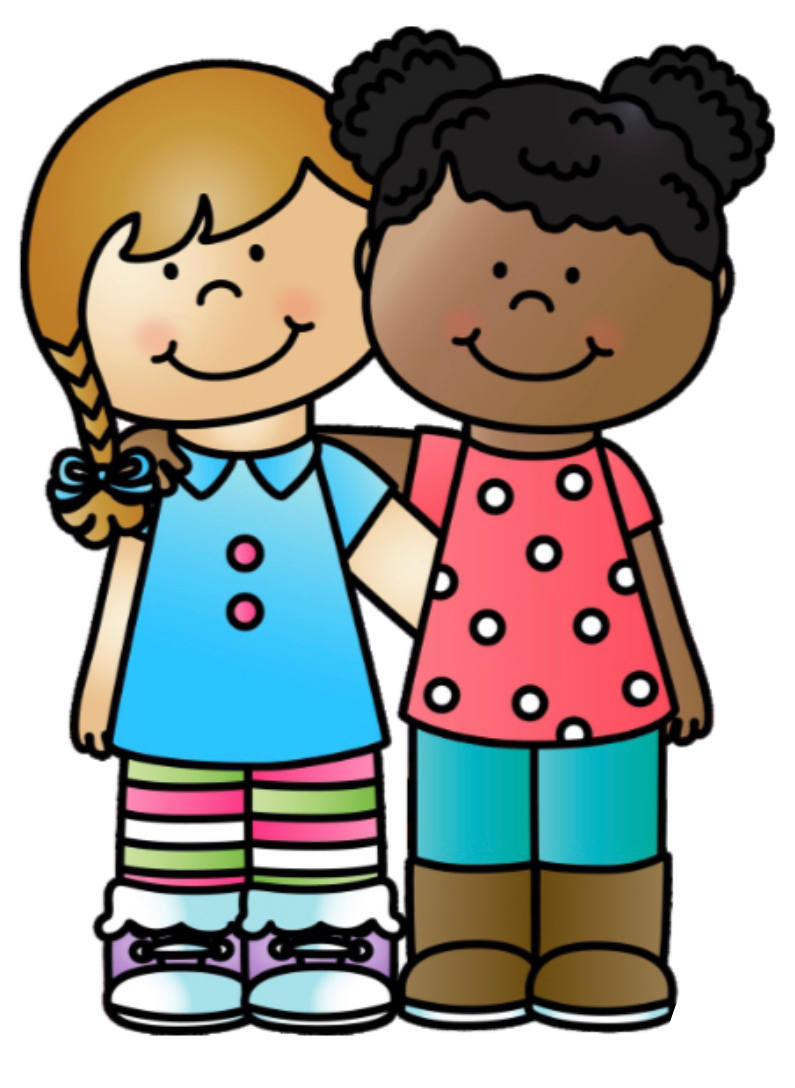 stay in your seat.
Raise your hand to talk.
Be kind and respectful.
Let’s Revise
Let’s Revise
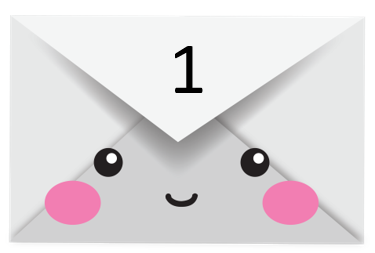 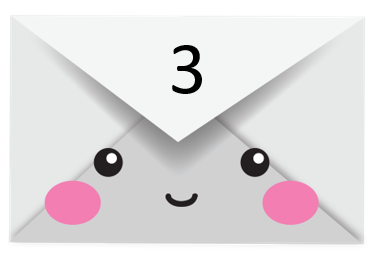 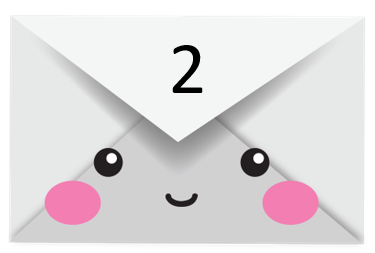 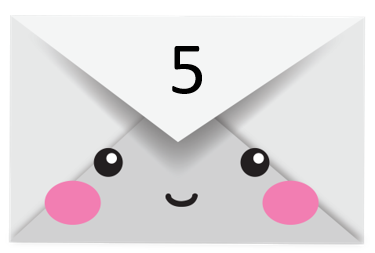 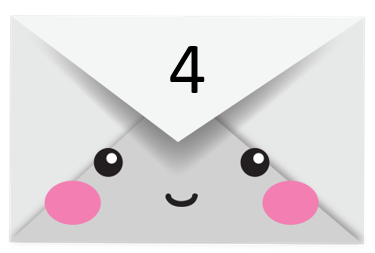 What animal is this?
GREAT
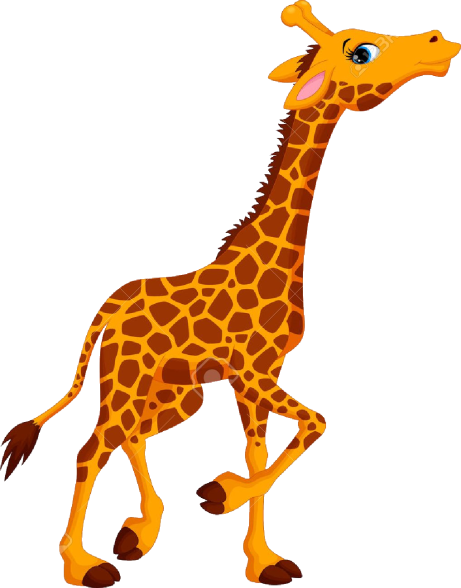 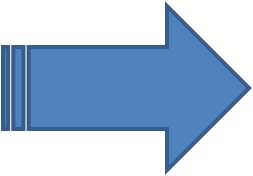 giraffe
tiger
lion
What animal is this?
GREAT
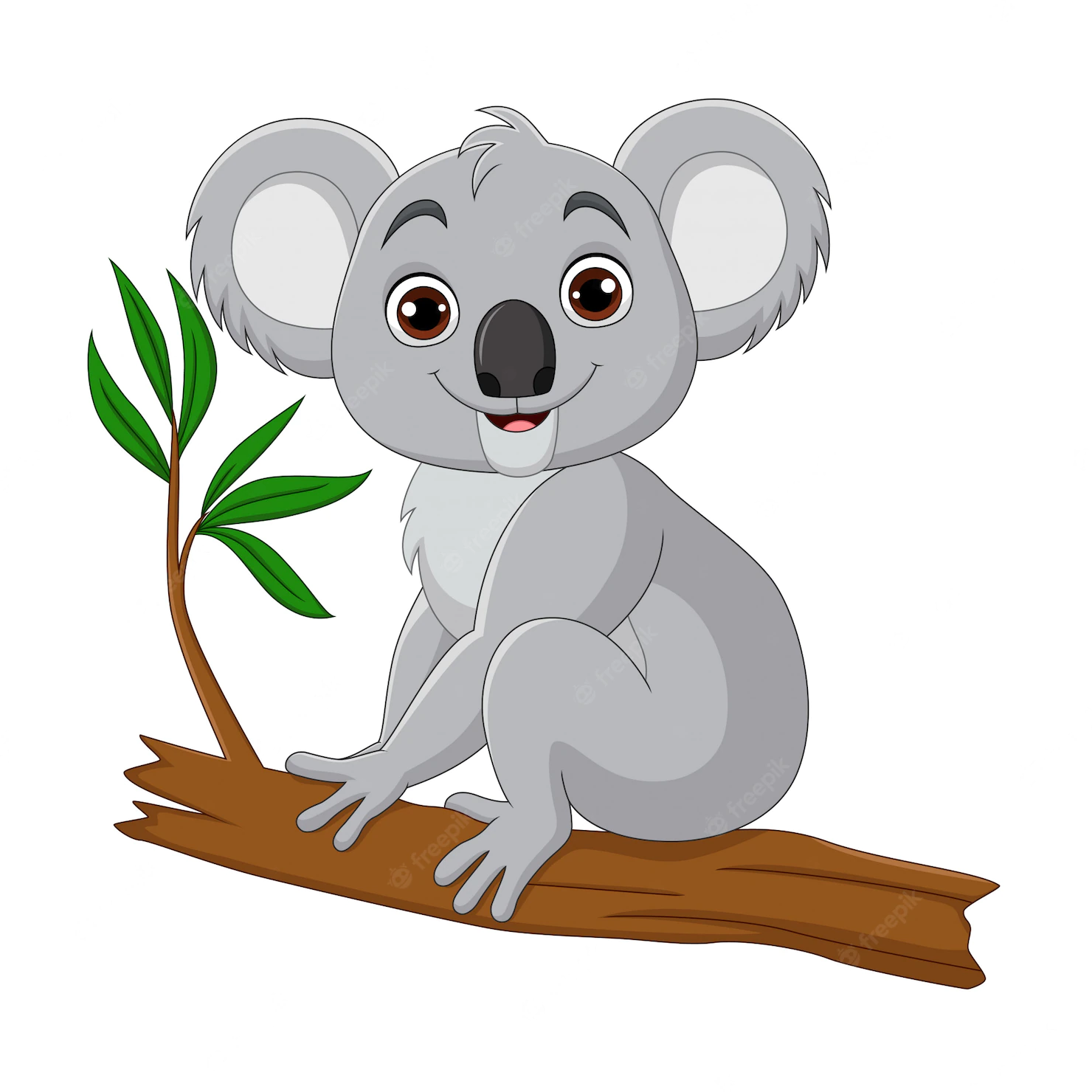 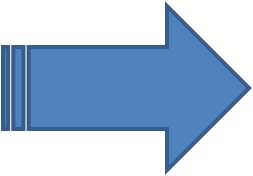 lion
koala
tiger
Where `s  the  snake ?
GREAT
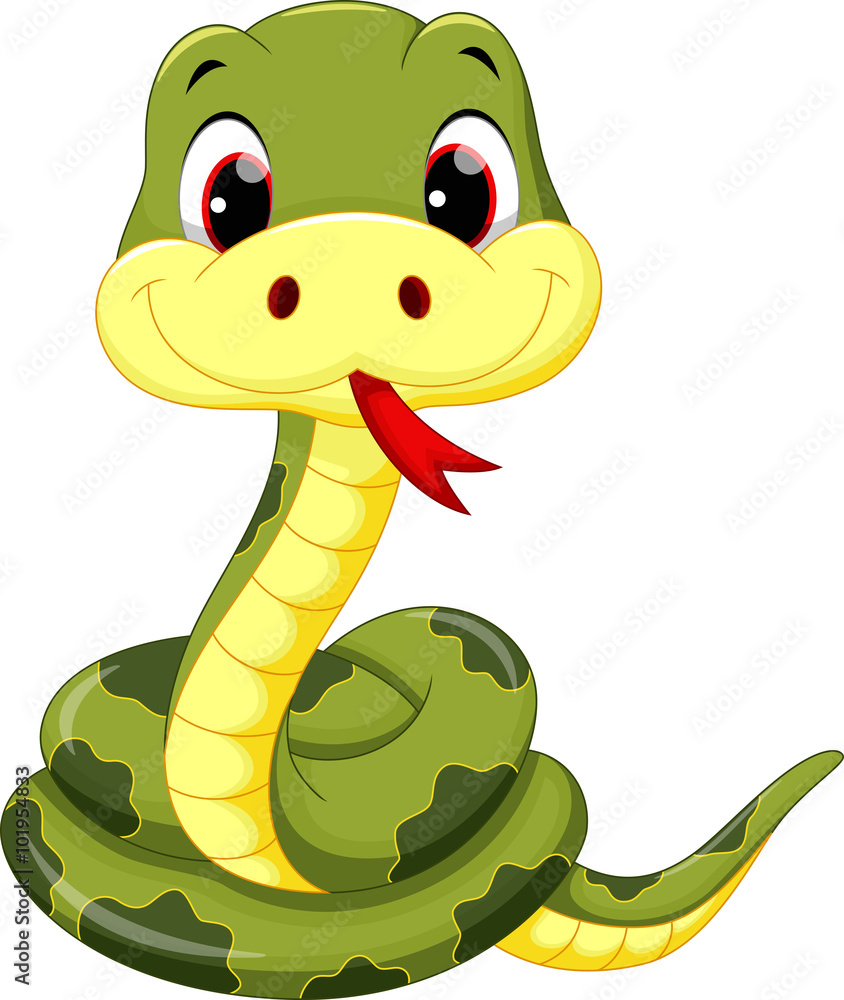 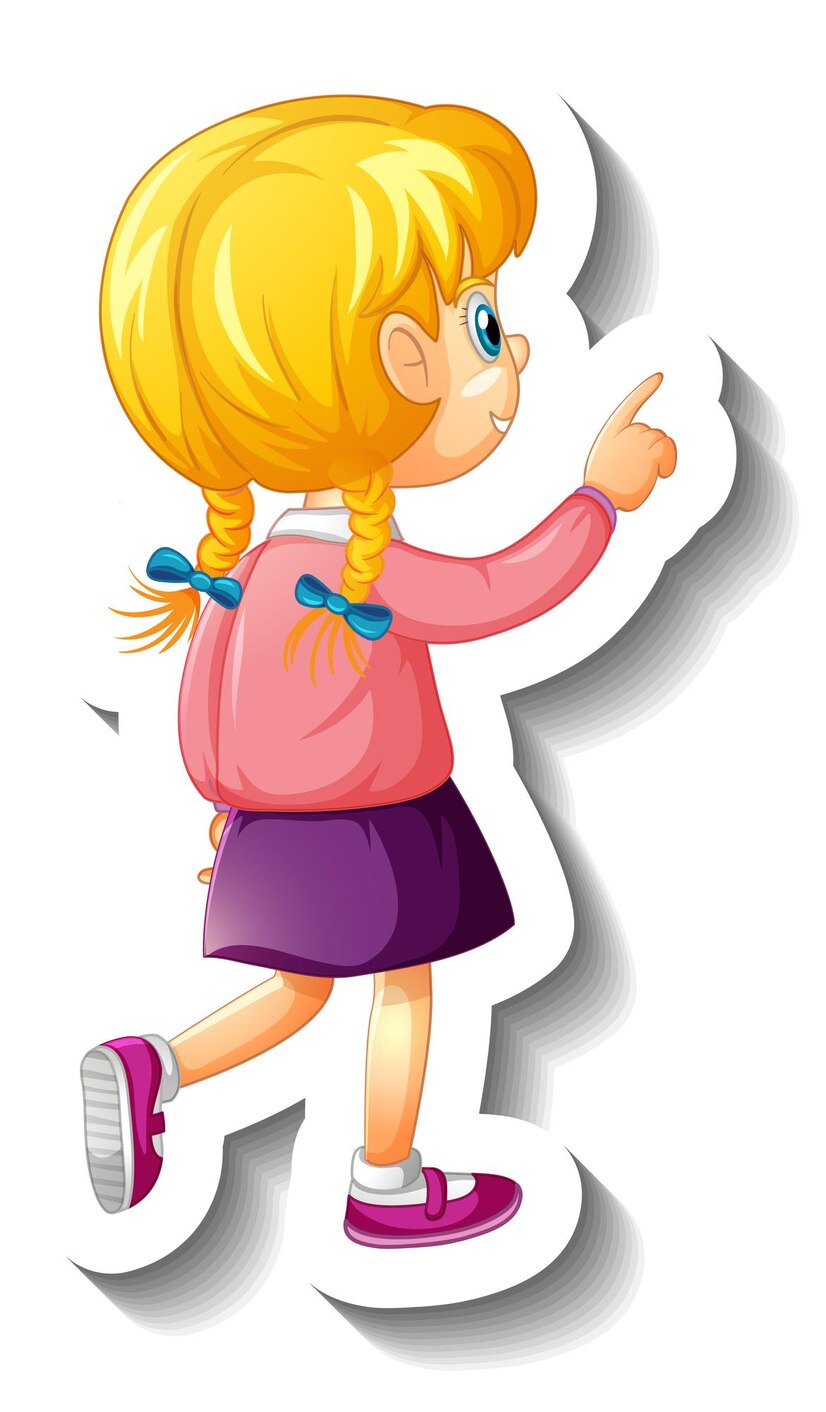 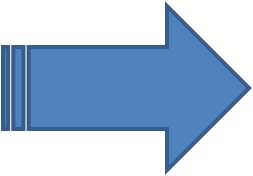 It`s here.
It`s over there.
What animal is this?
GREAT
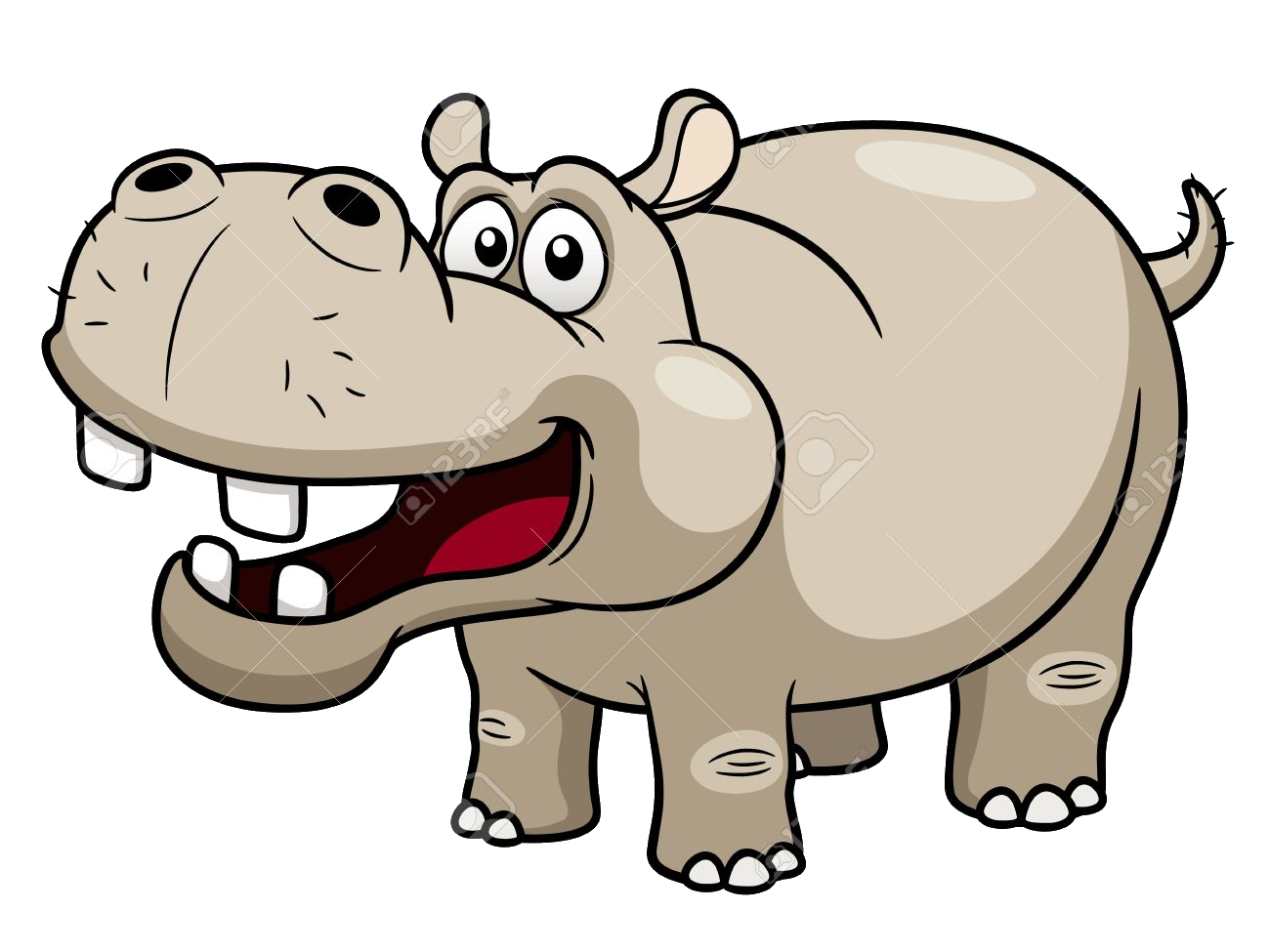 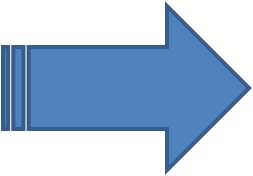 lion
Hippo
Kangaroo
What animal is this?
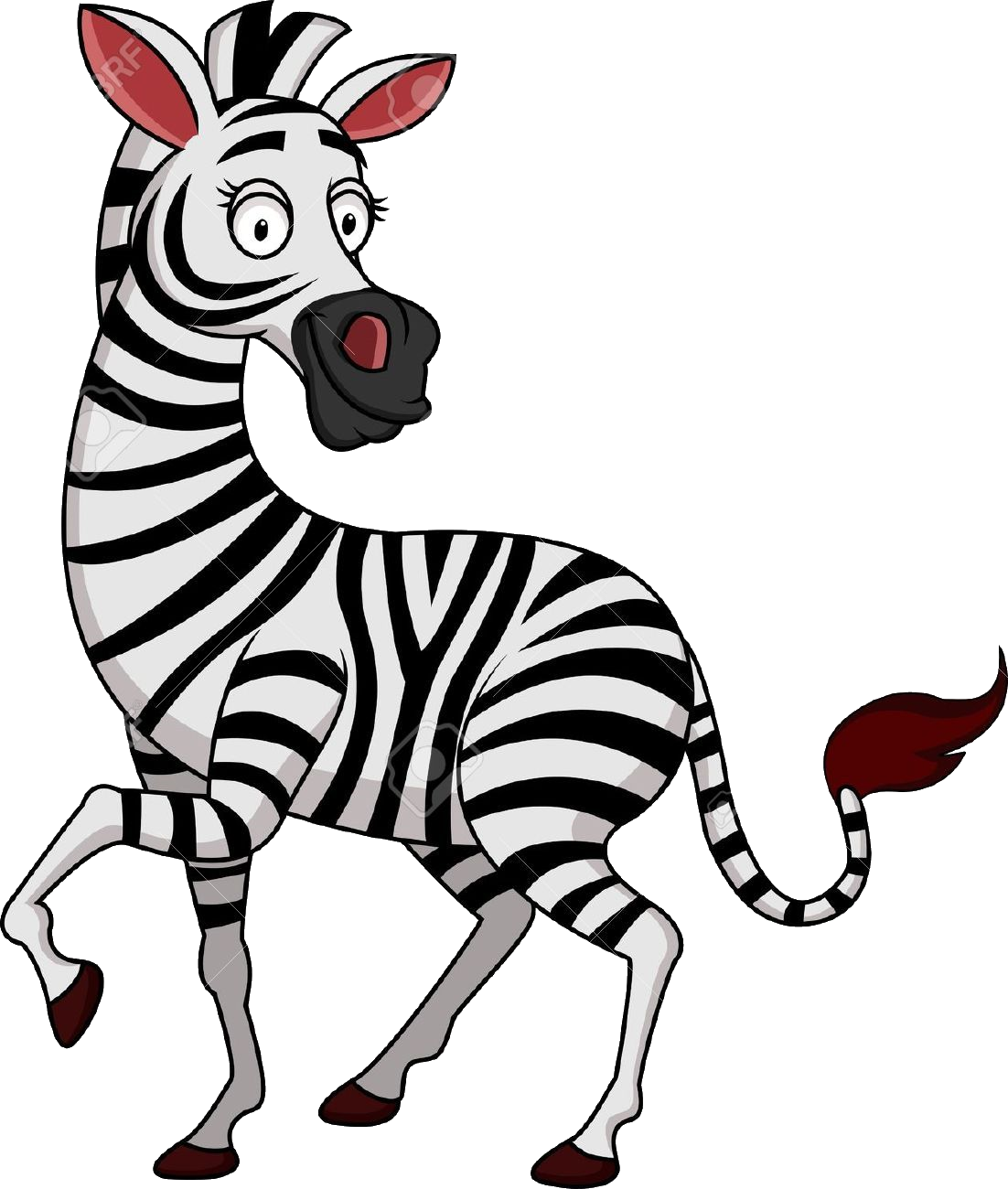 GREAT
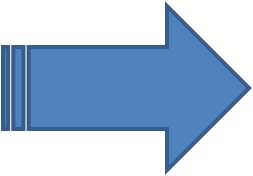 kangaroo
zebra
giraffe
Sunday
Wednesday
Monday
Thursday
Tuesday
Today:
Date :
/    /1445 H
Unit:
3 Wild Animals
3
1
2
6
4
5
11
12
10
7
8
9
3 word in Action
Lesson:
16
18
15
17
14
13
24
22
21
20
23
19
Page:
22-23
28
30
29
25
26
27
Goals
Goals
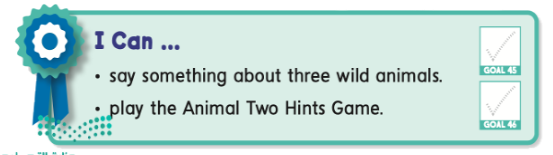 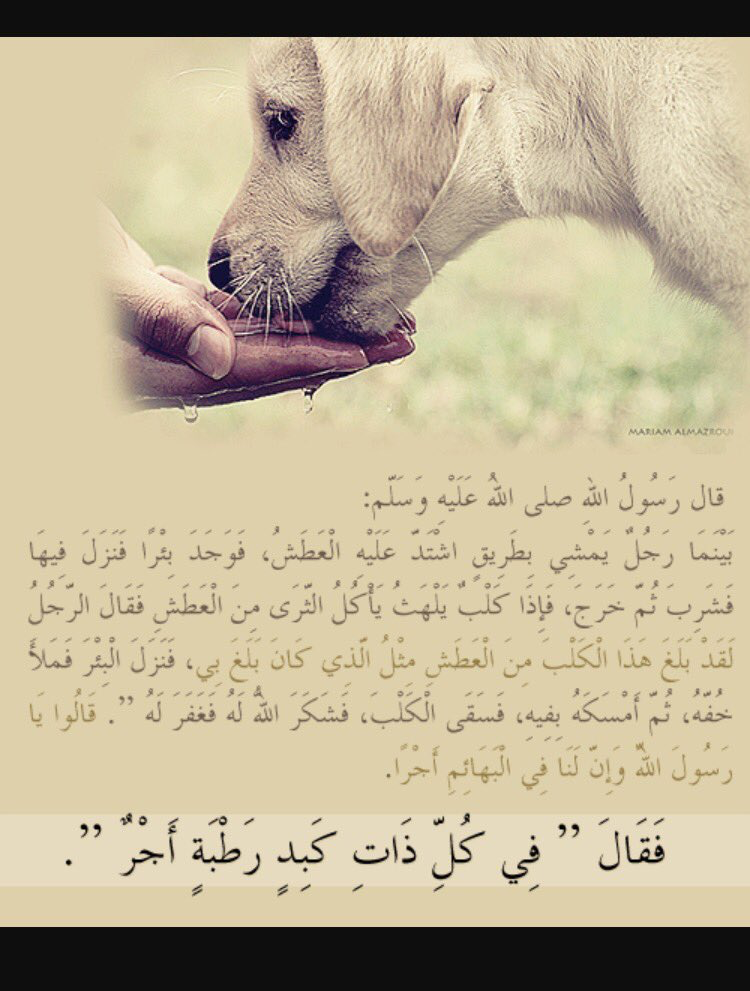 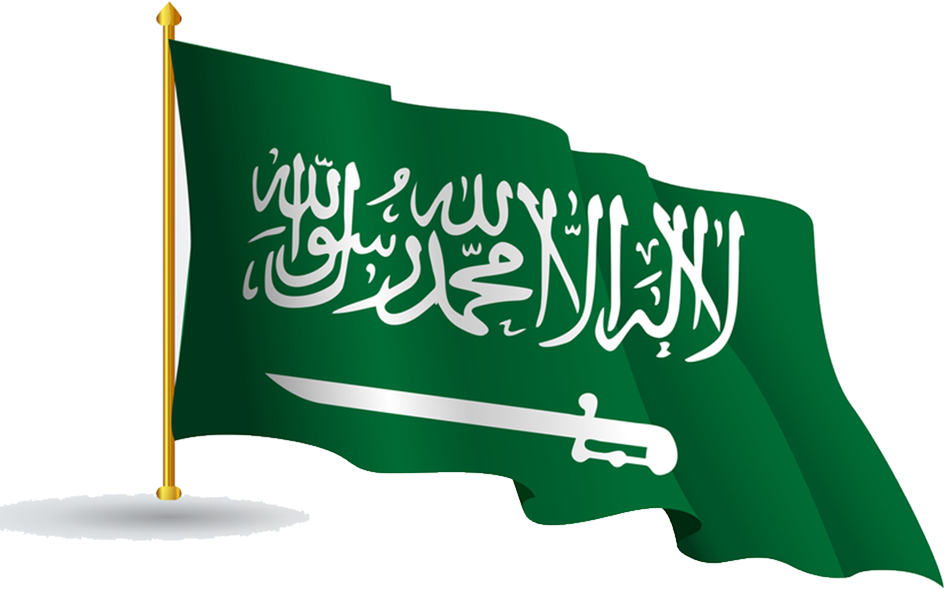 Saudi Arabia
The Kingdom of Saudi Arabia has committed to protecting 30% of its land and marine areas by 2030.
time
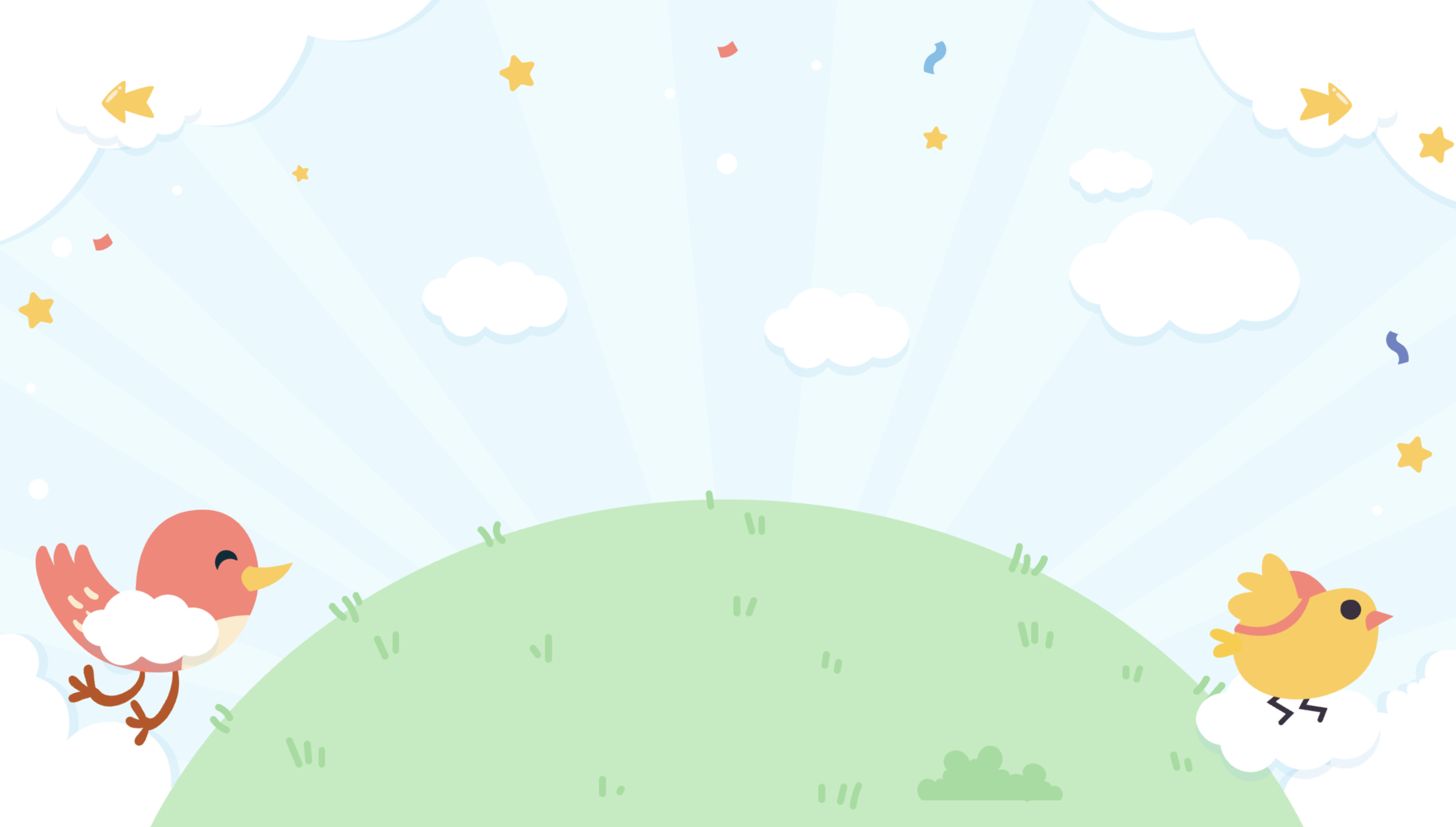 watch
to watch
Bage:
22
time
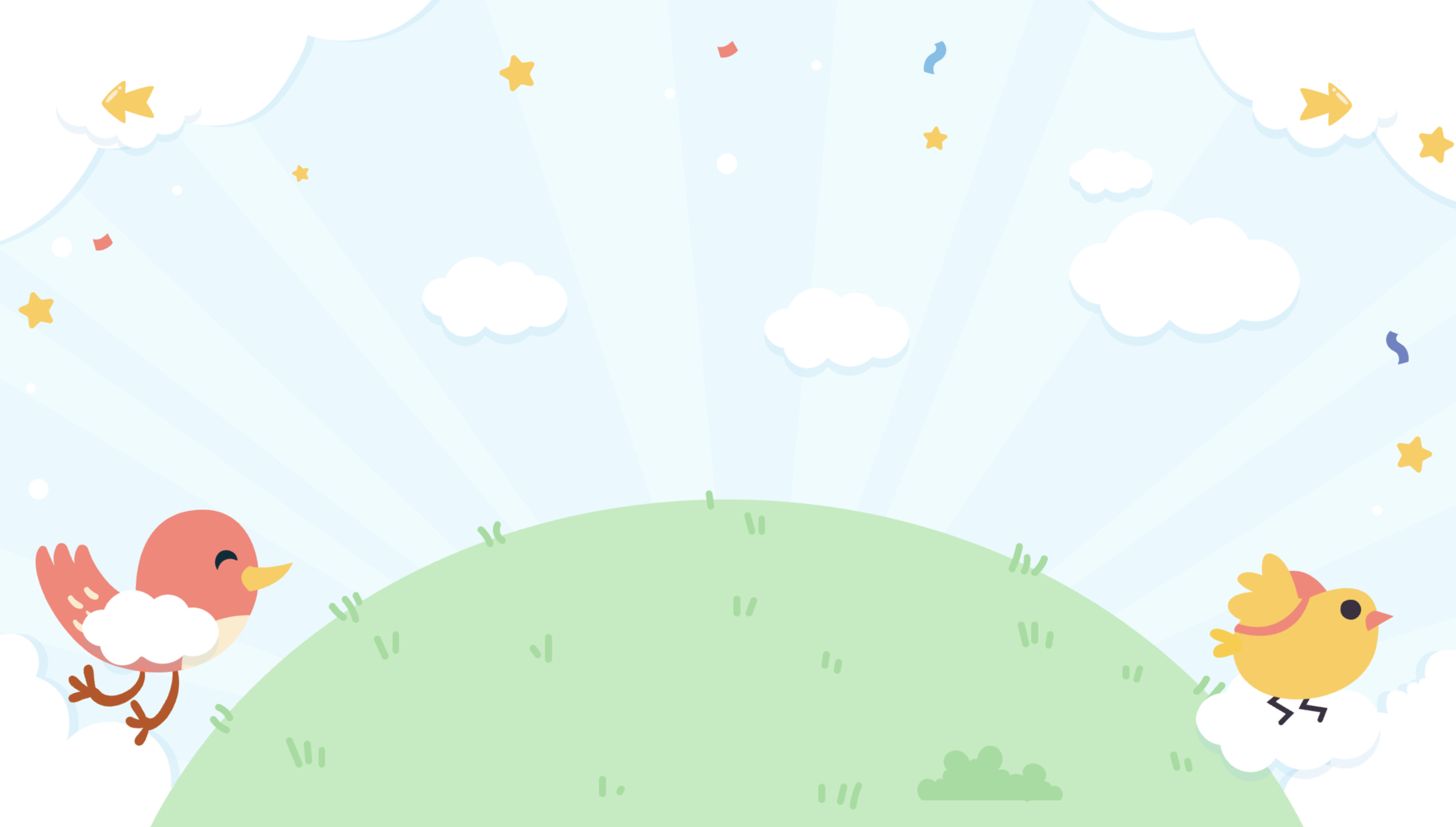 talk
to talk
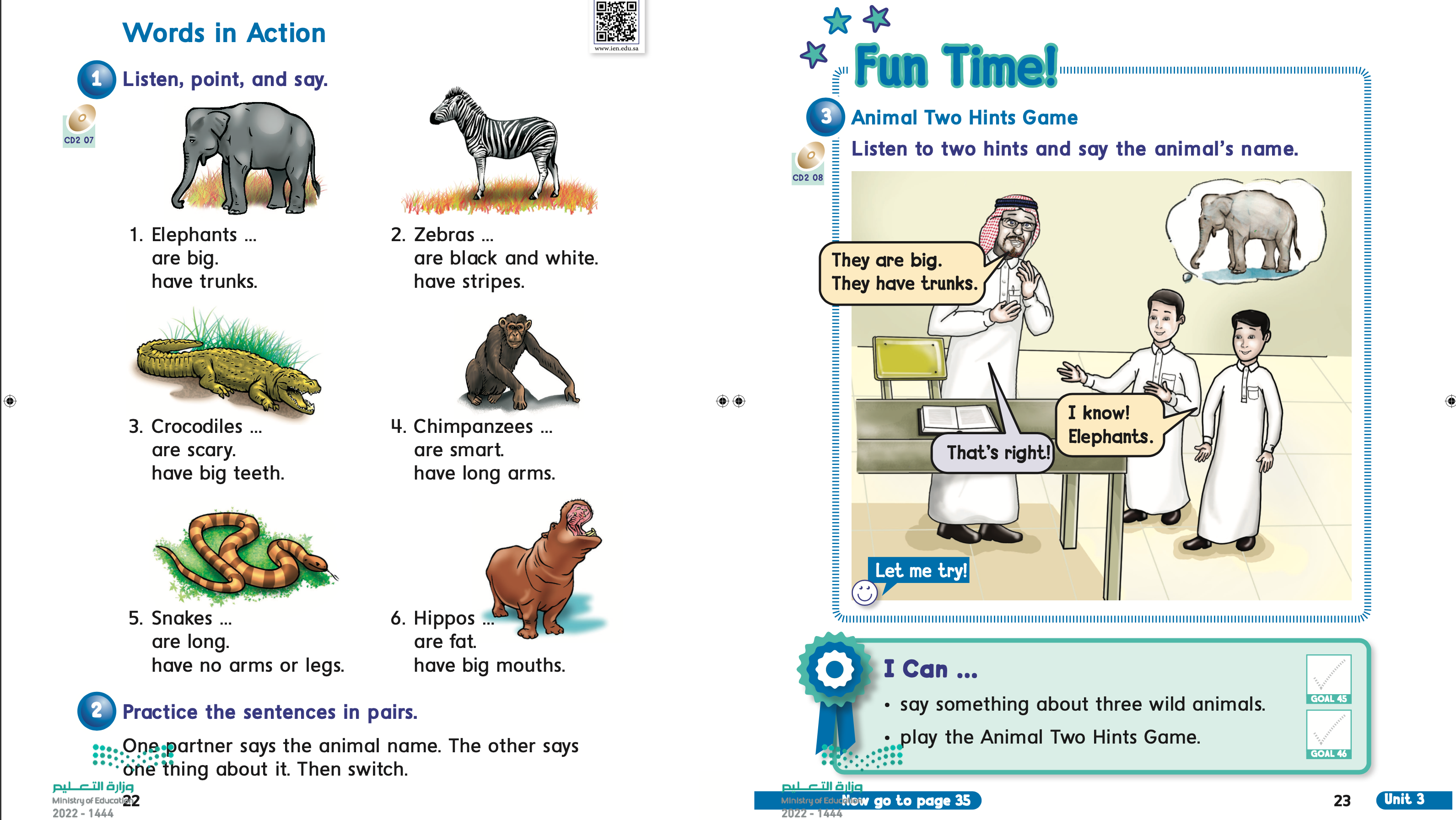 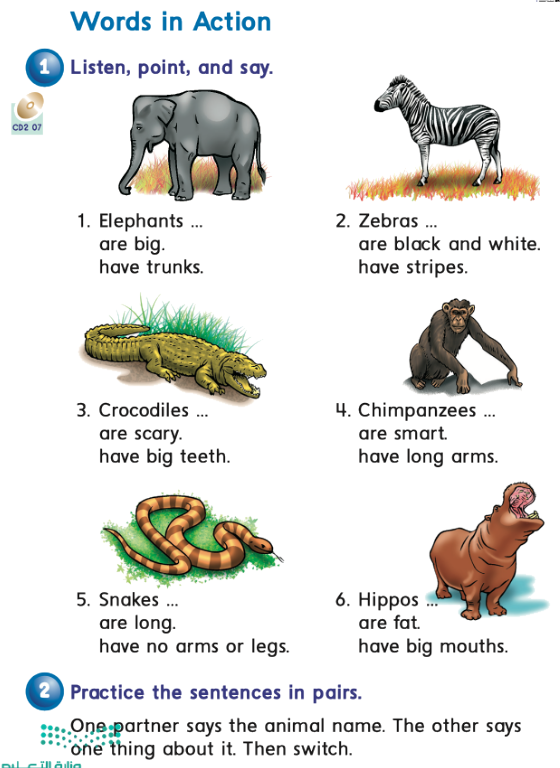 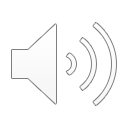 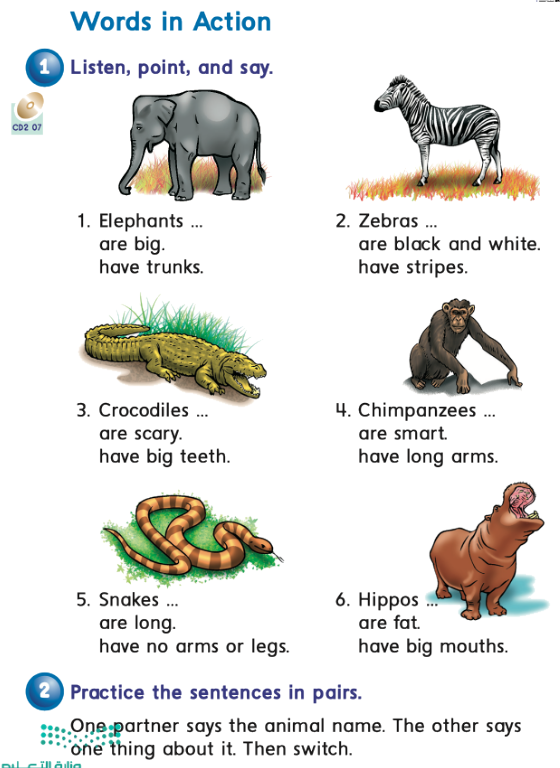 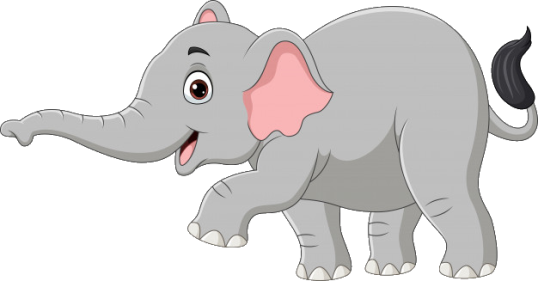 They have trunks.
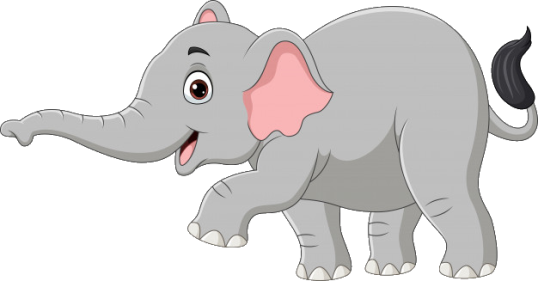 Elephants are big.
They have strips.
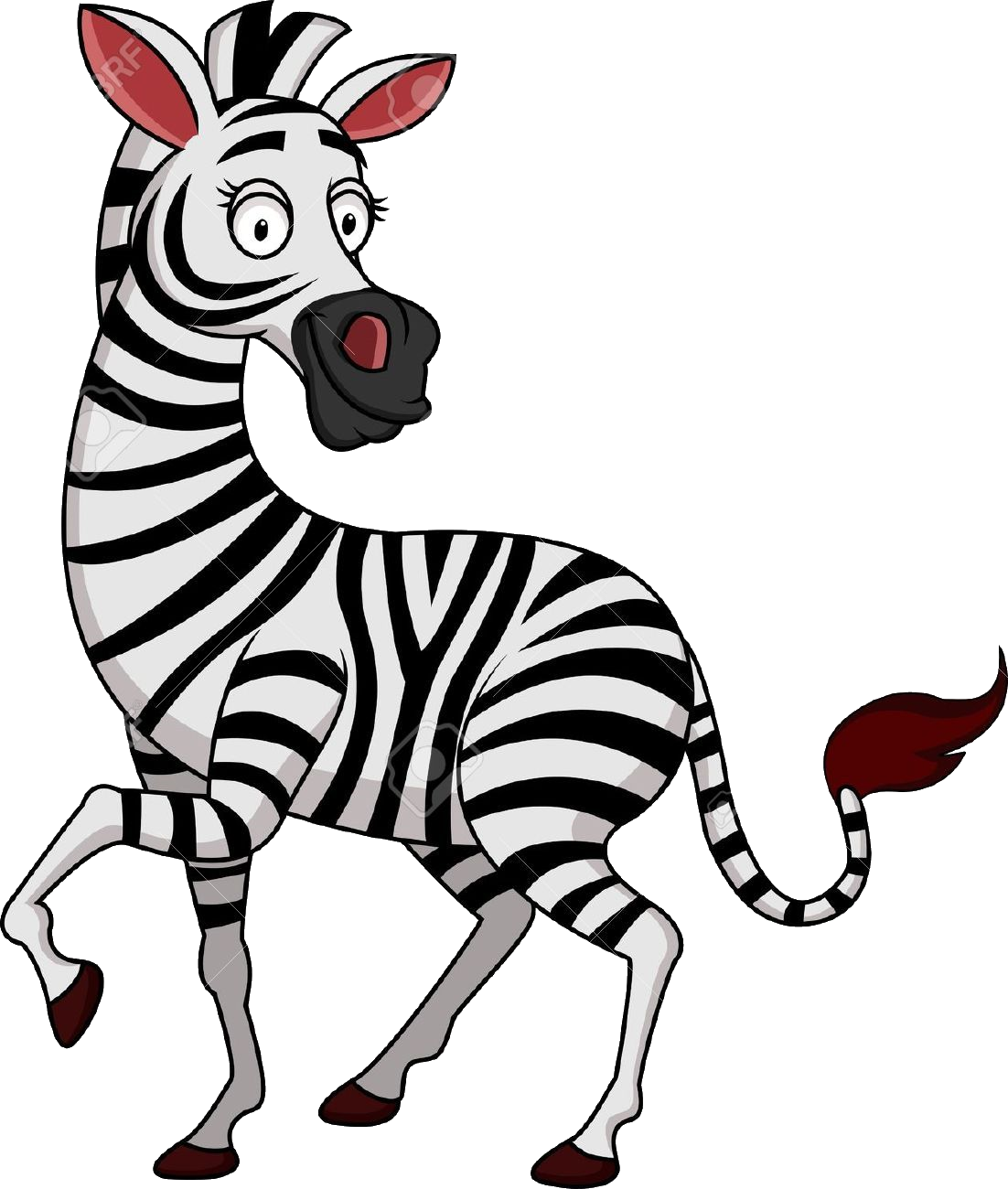 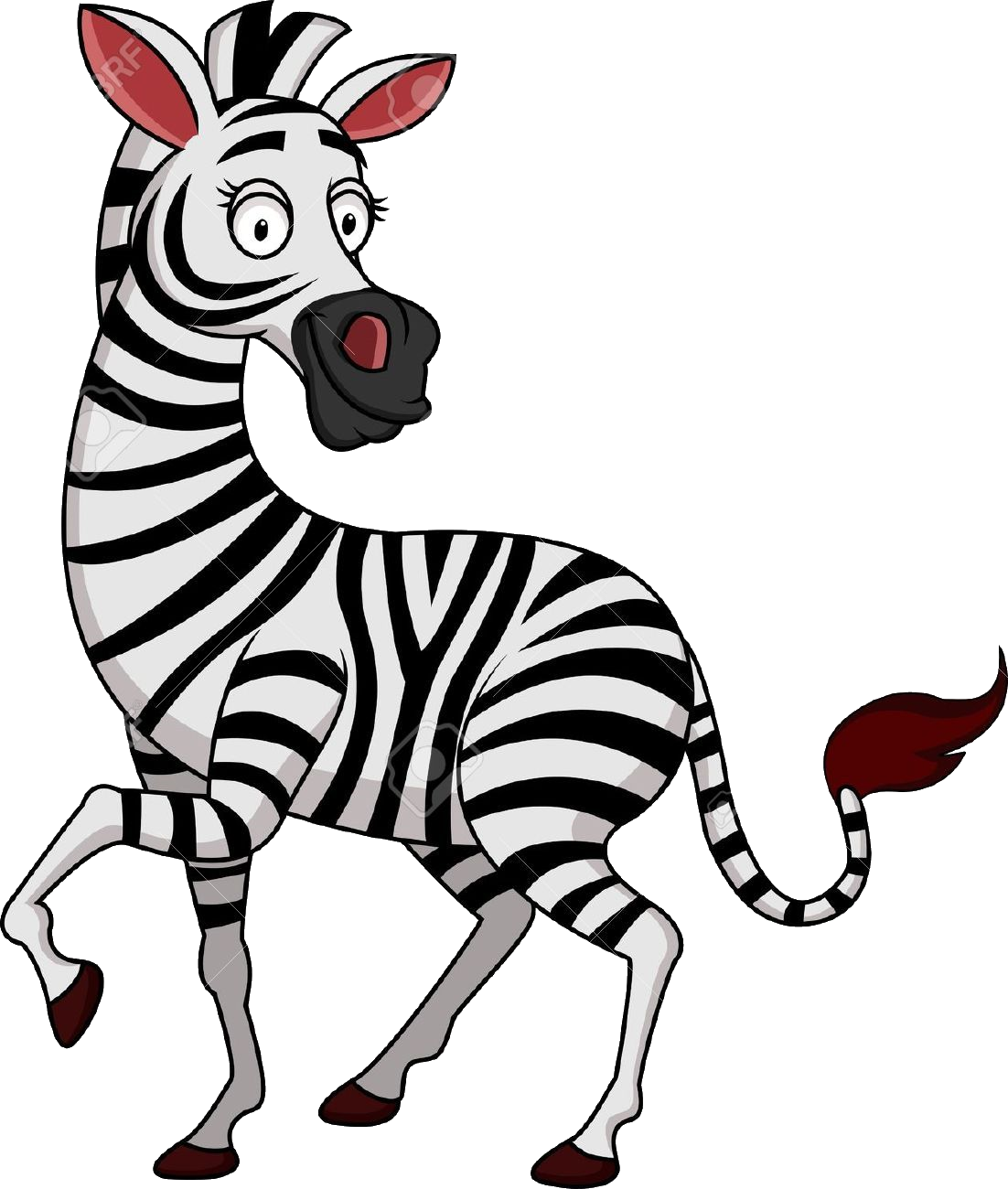 Zebras are black and white.
They have big teeth.
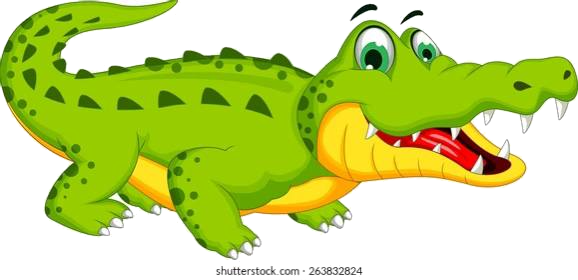 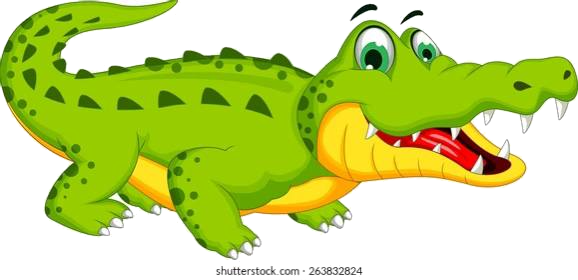 Crocodiles are scary.
They have long  arms.
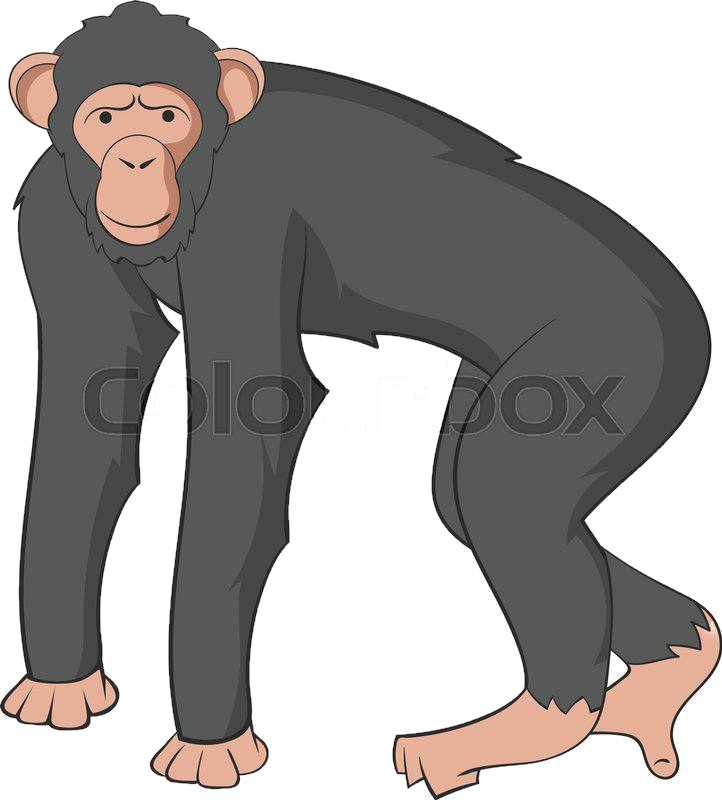 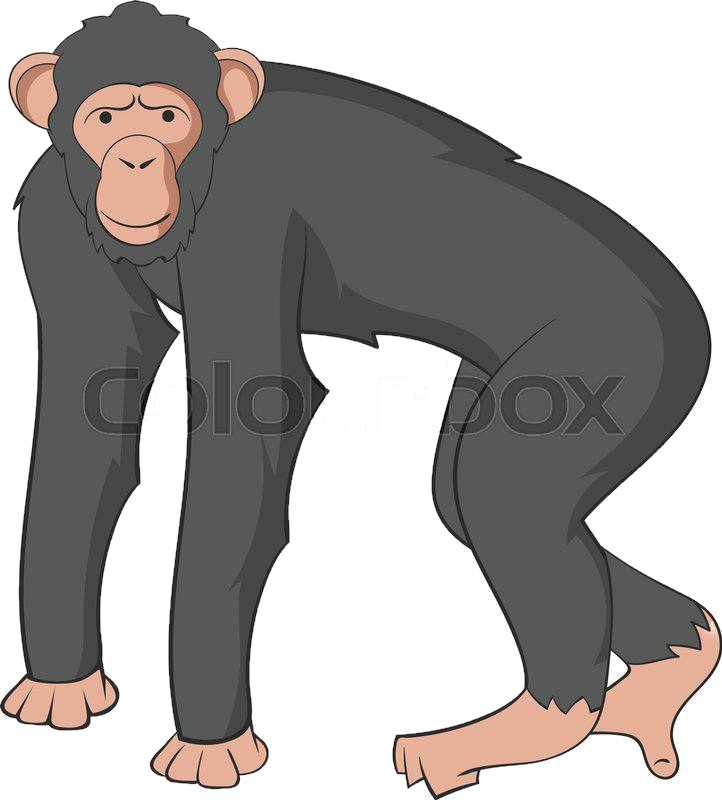 Chimpanzees are smart.
They have no arms 
or legs.
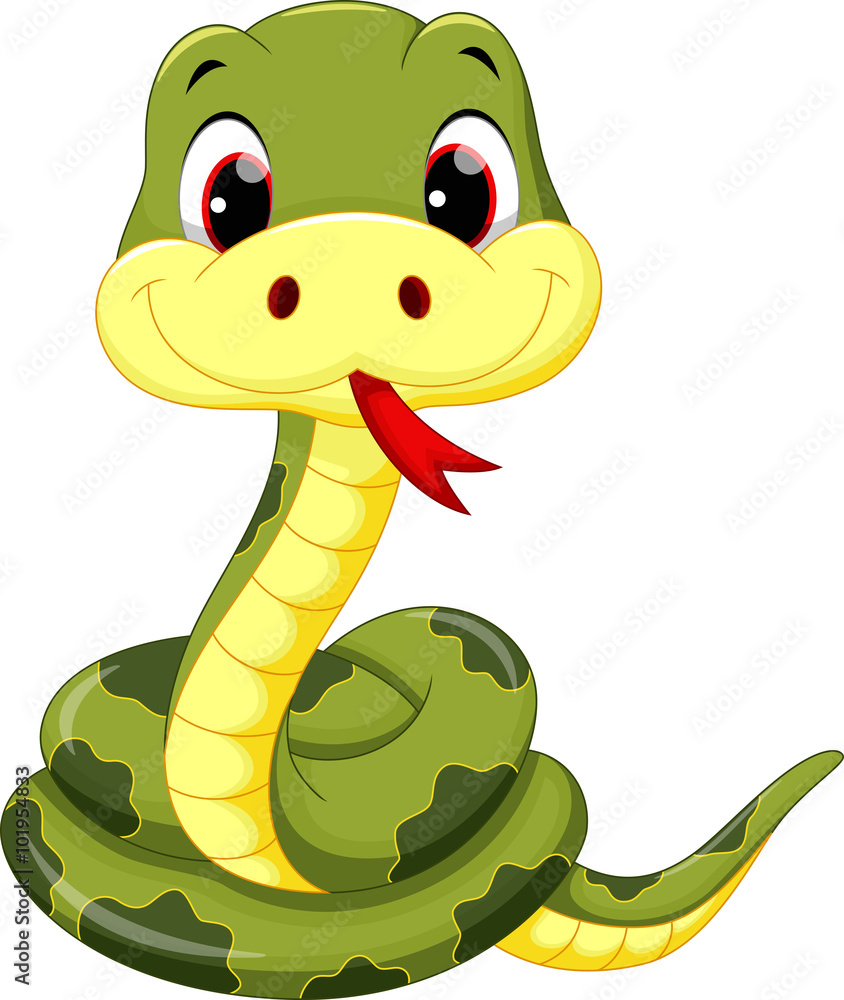 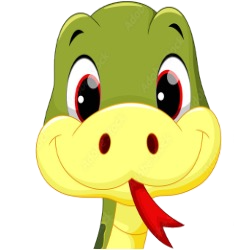 Snakes are long.
They have big mouth.
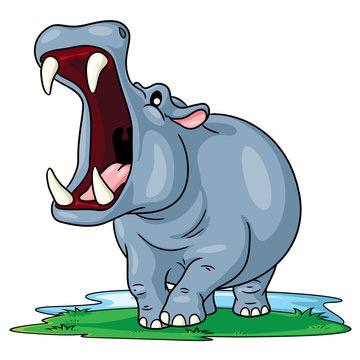 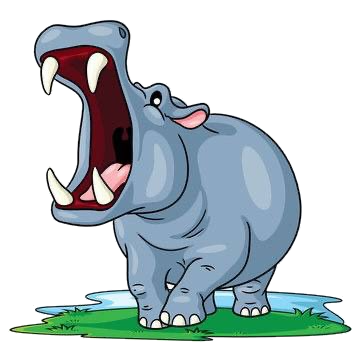 Hippos are fat.
Fun
Fun
time
time
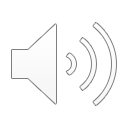 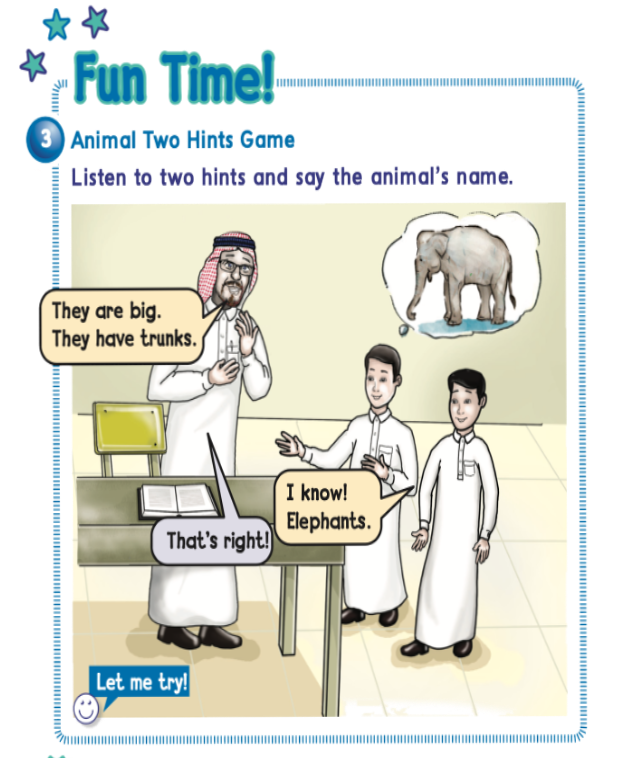 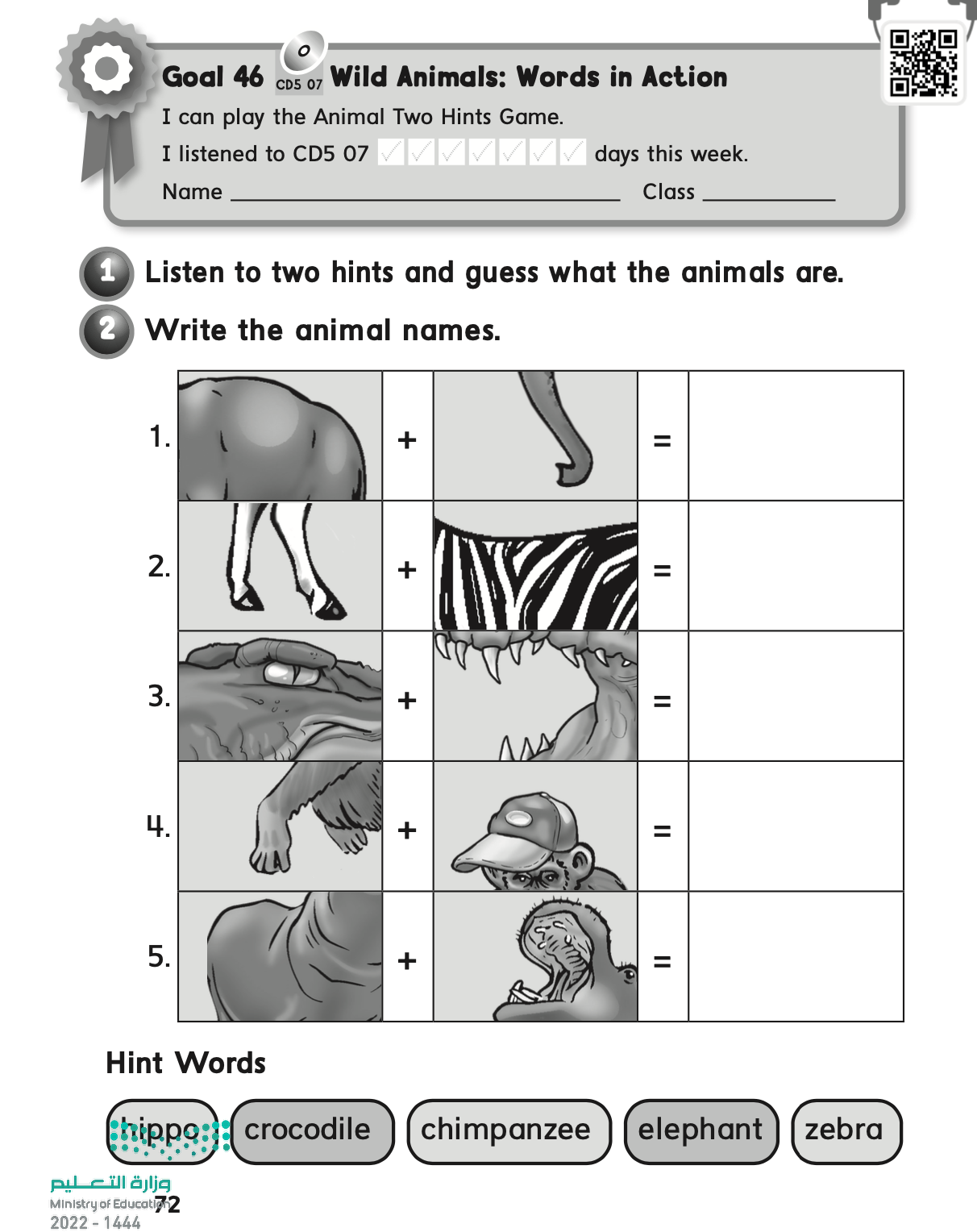 In which suject do you learn about reading ?
In which subject do you learn about animals ?
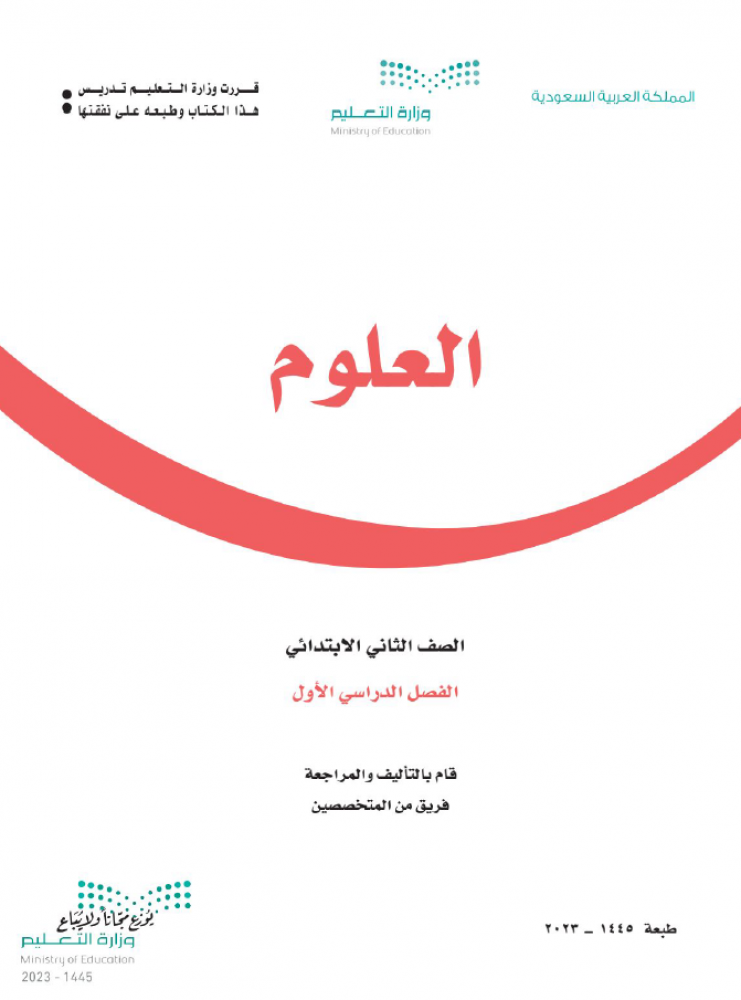 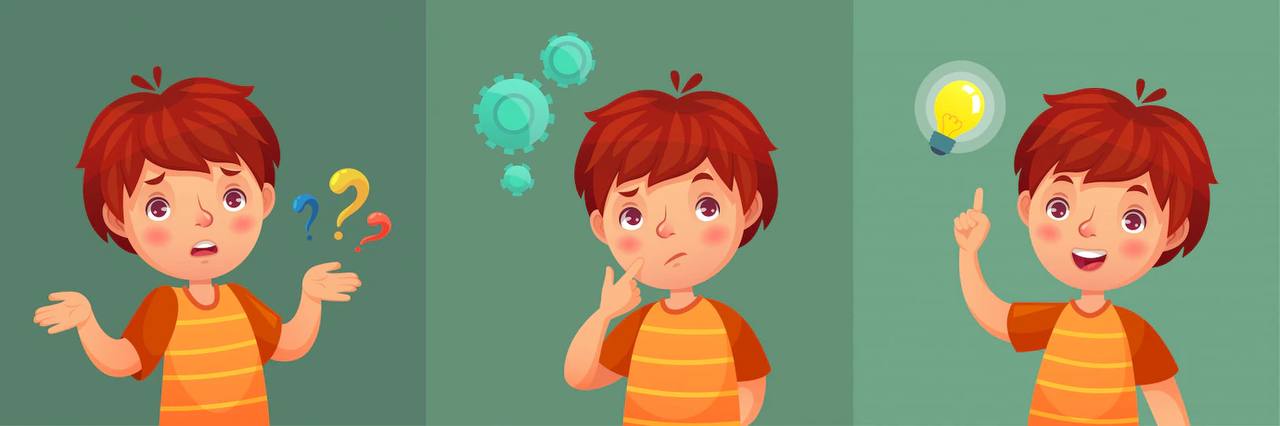 Let`s  practice
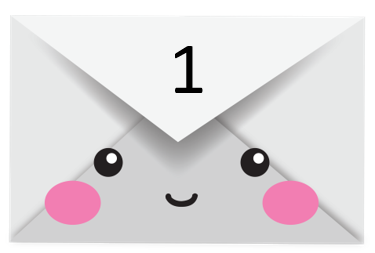 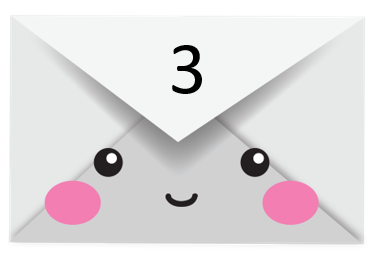 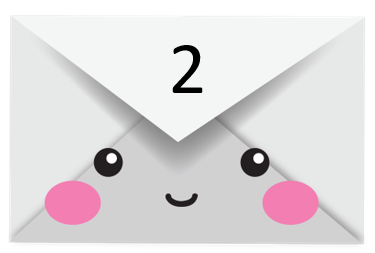 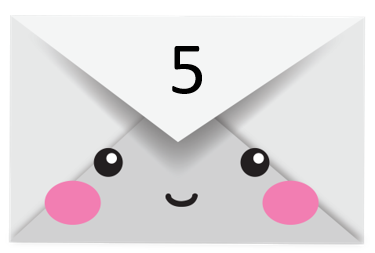 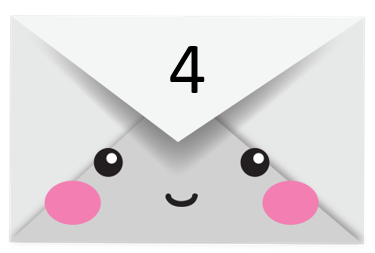 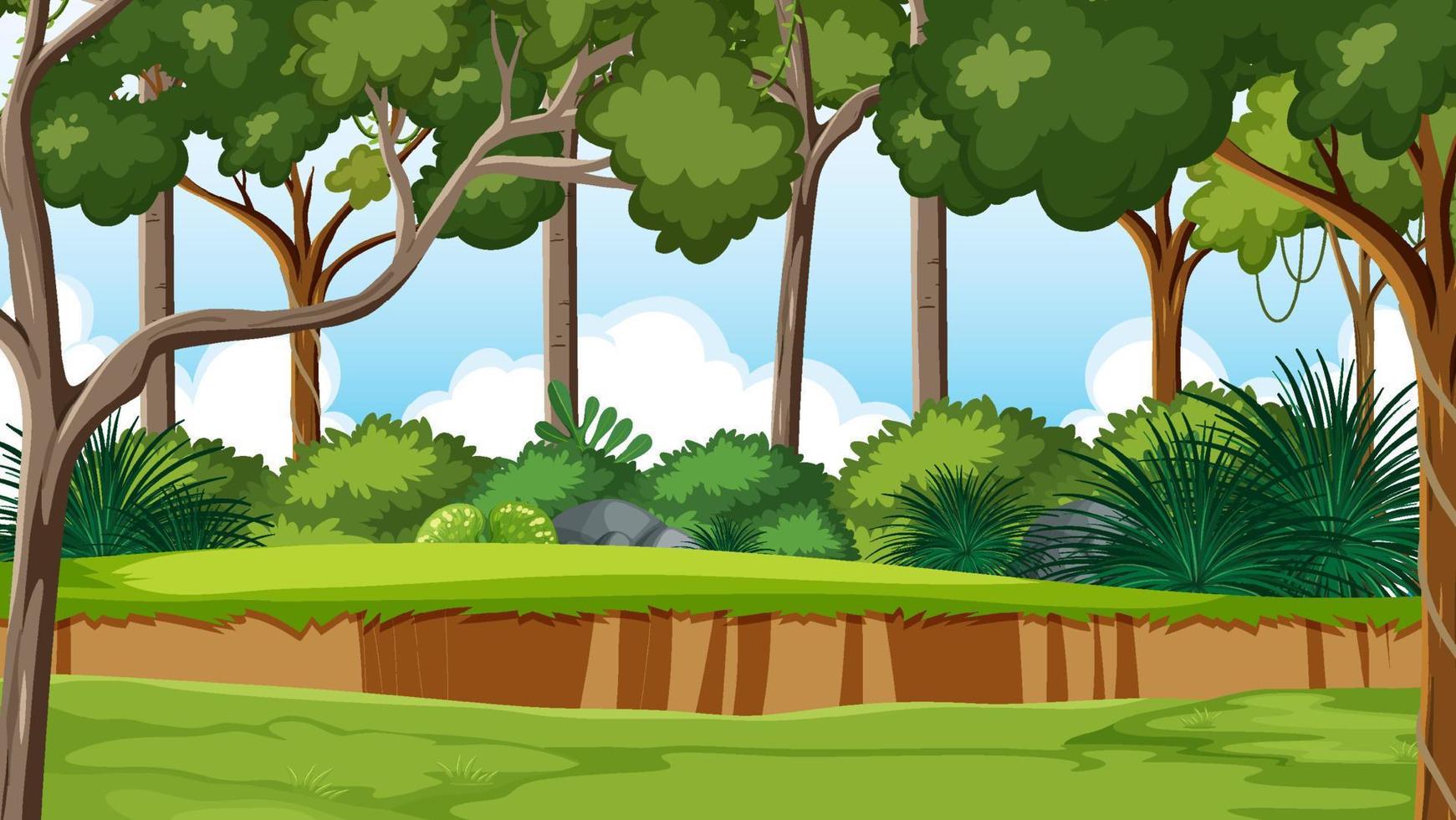 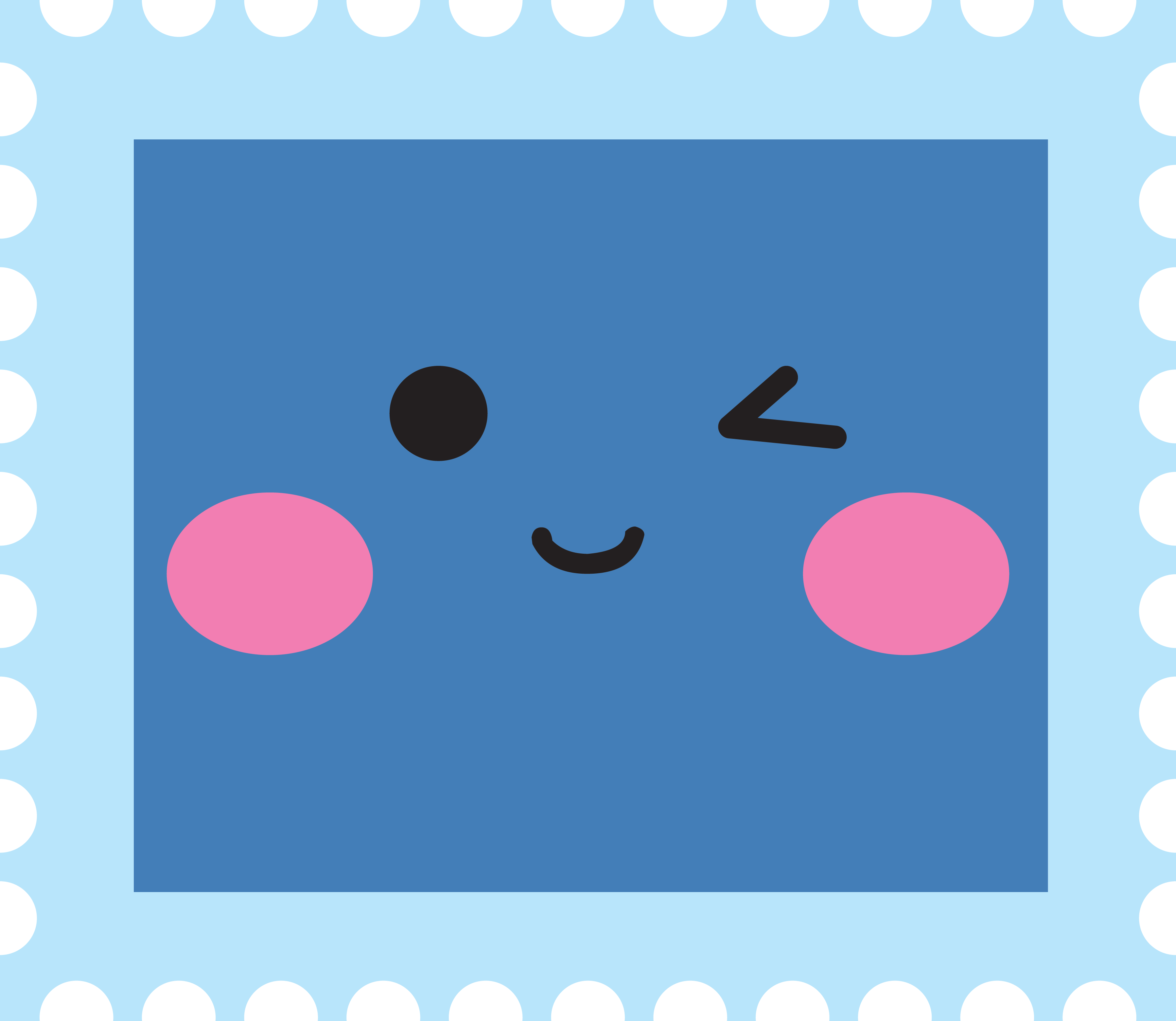 They are scary. They have big teeth.
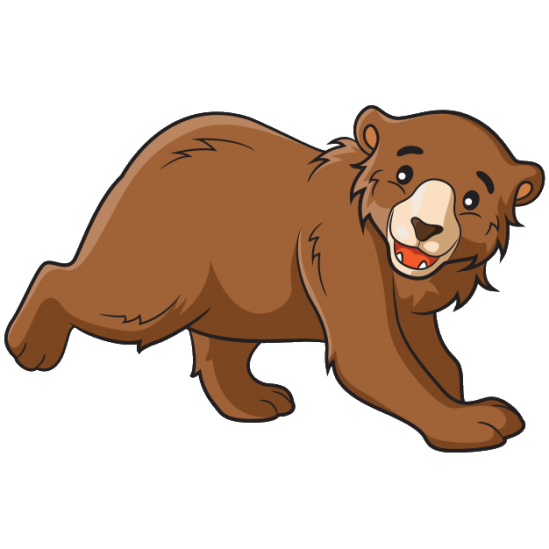 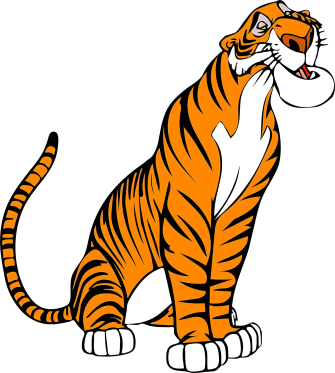 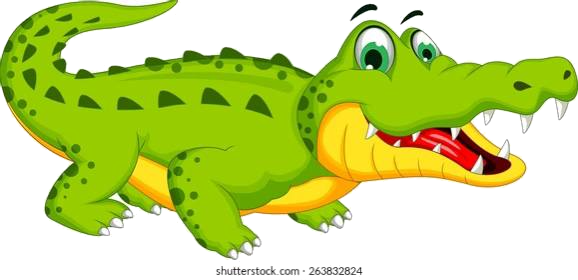 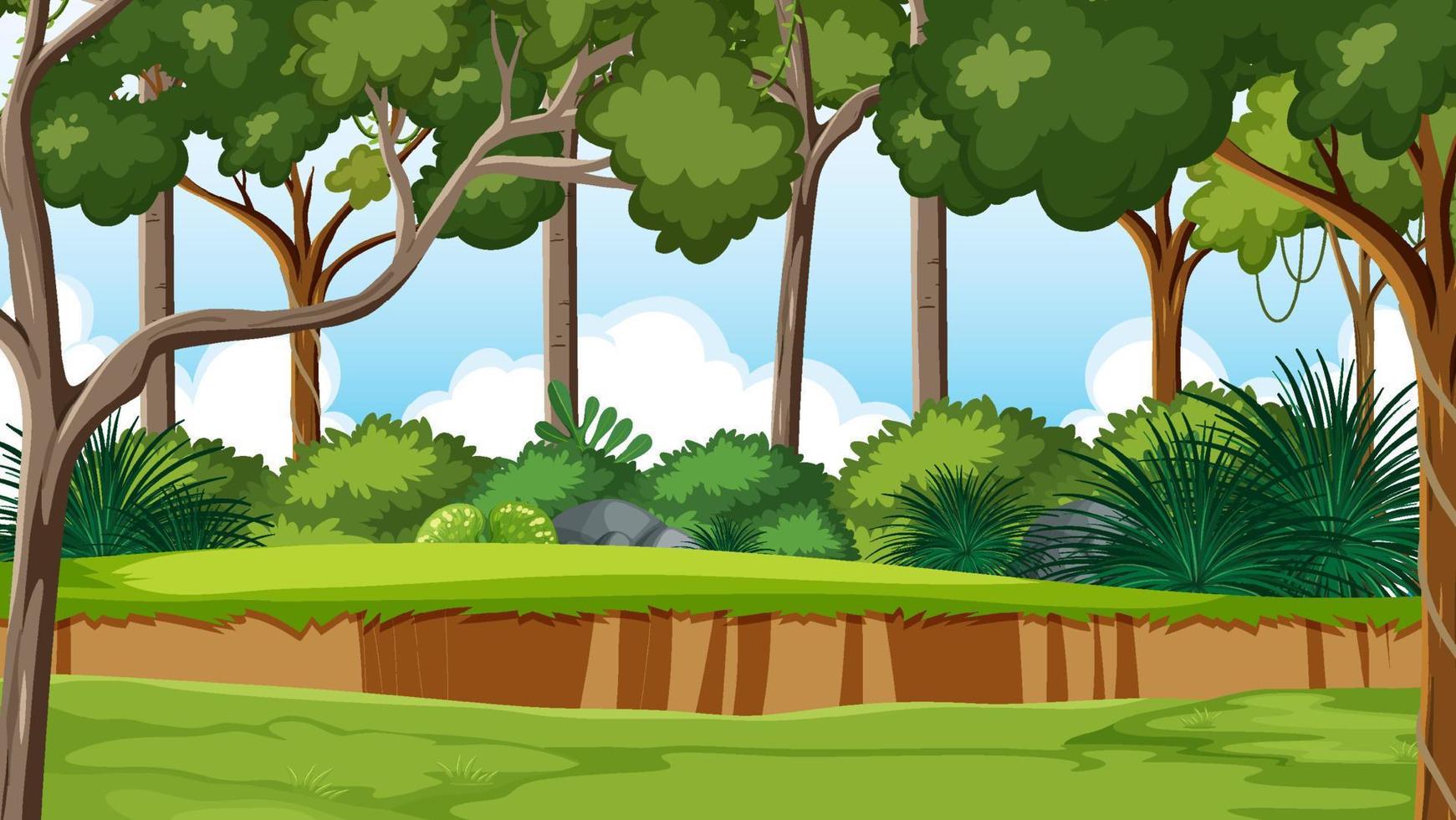 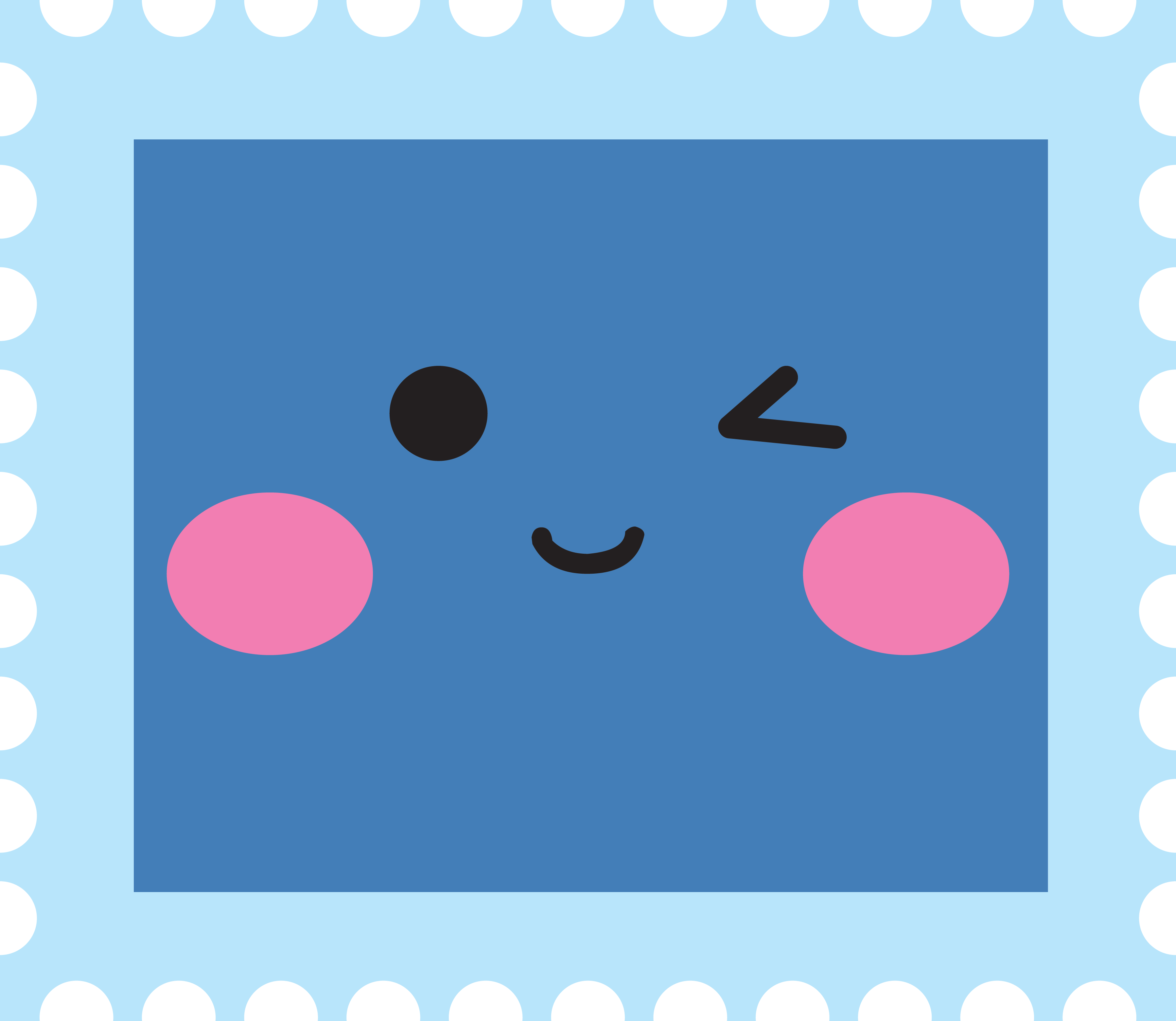 They are black and white.
.They have strips.
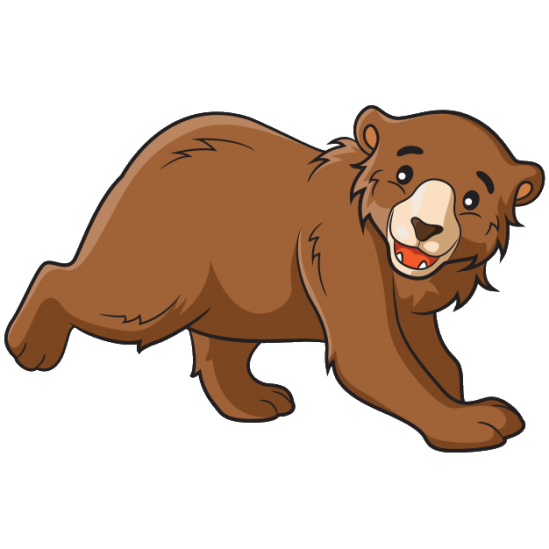 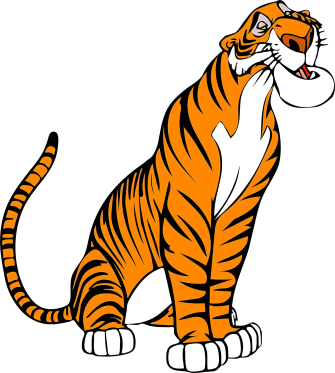 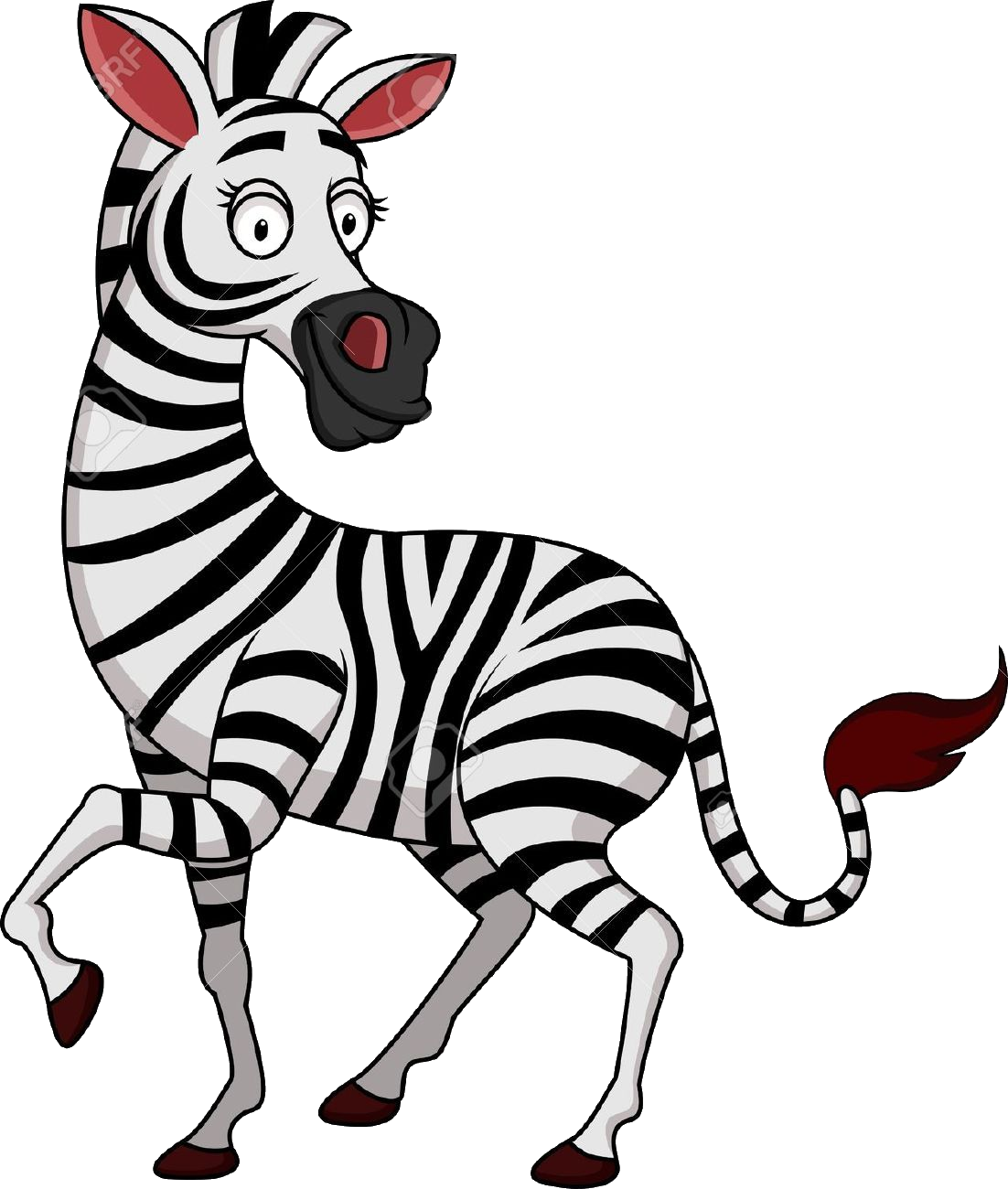 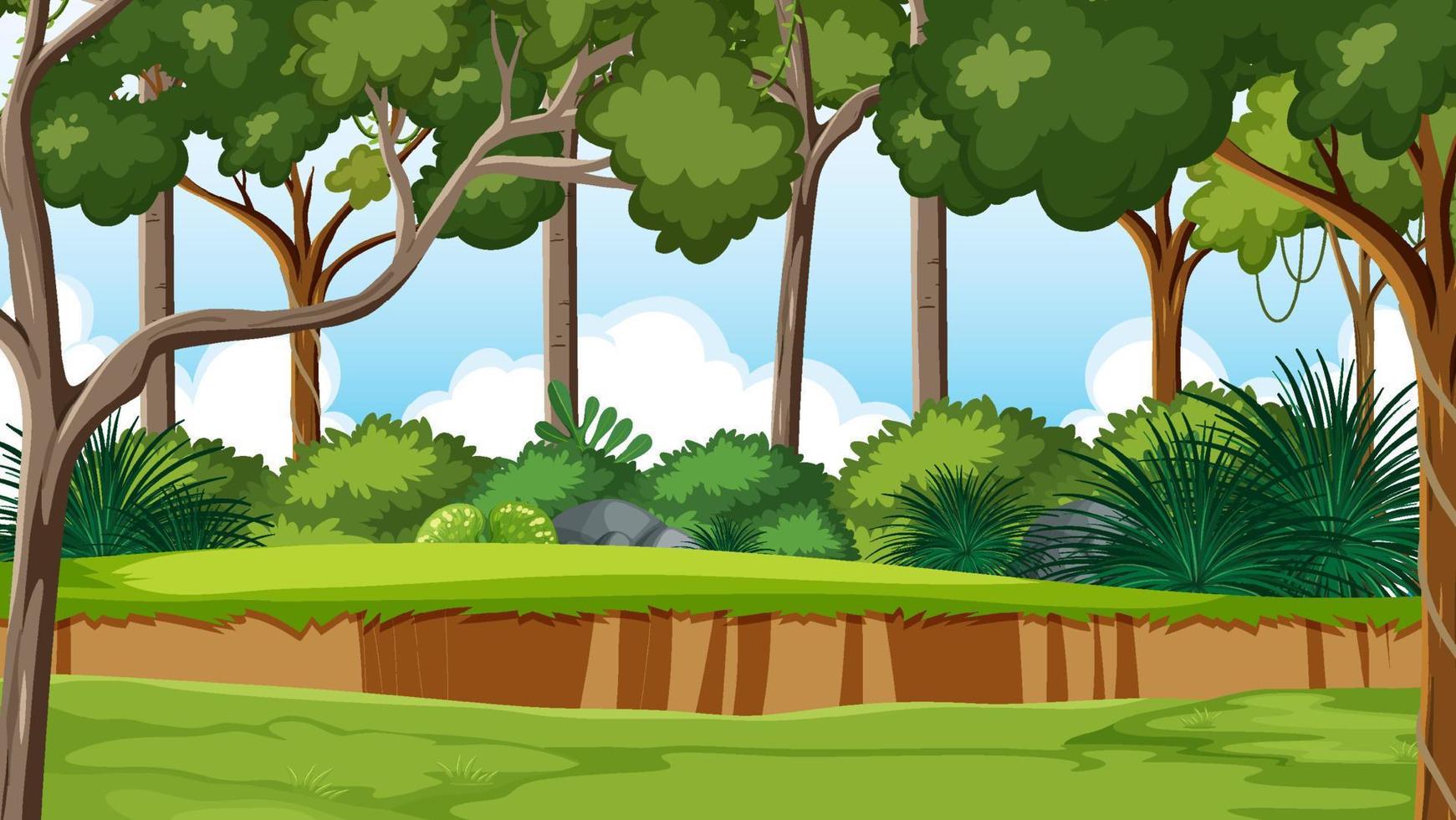 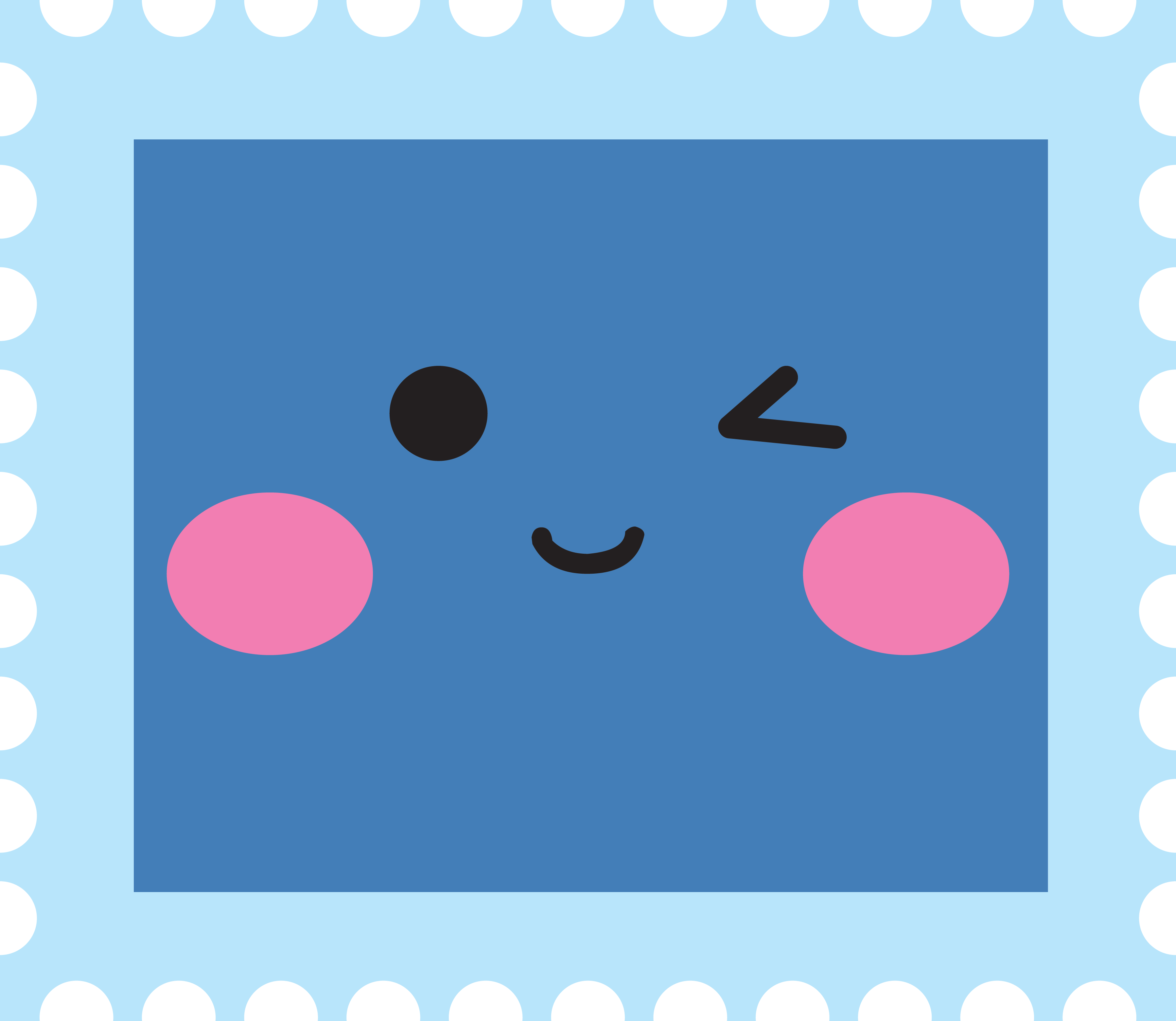 They are smart. They have long arms.
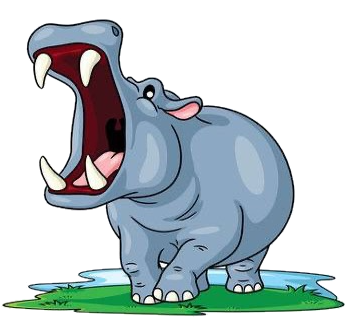 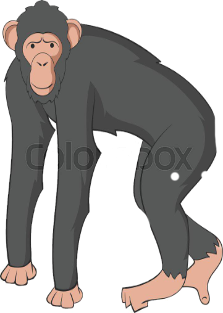 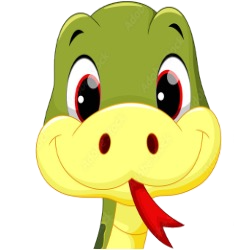 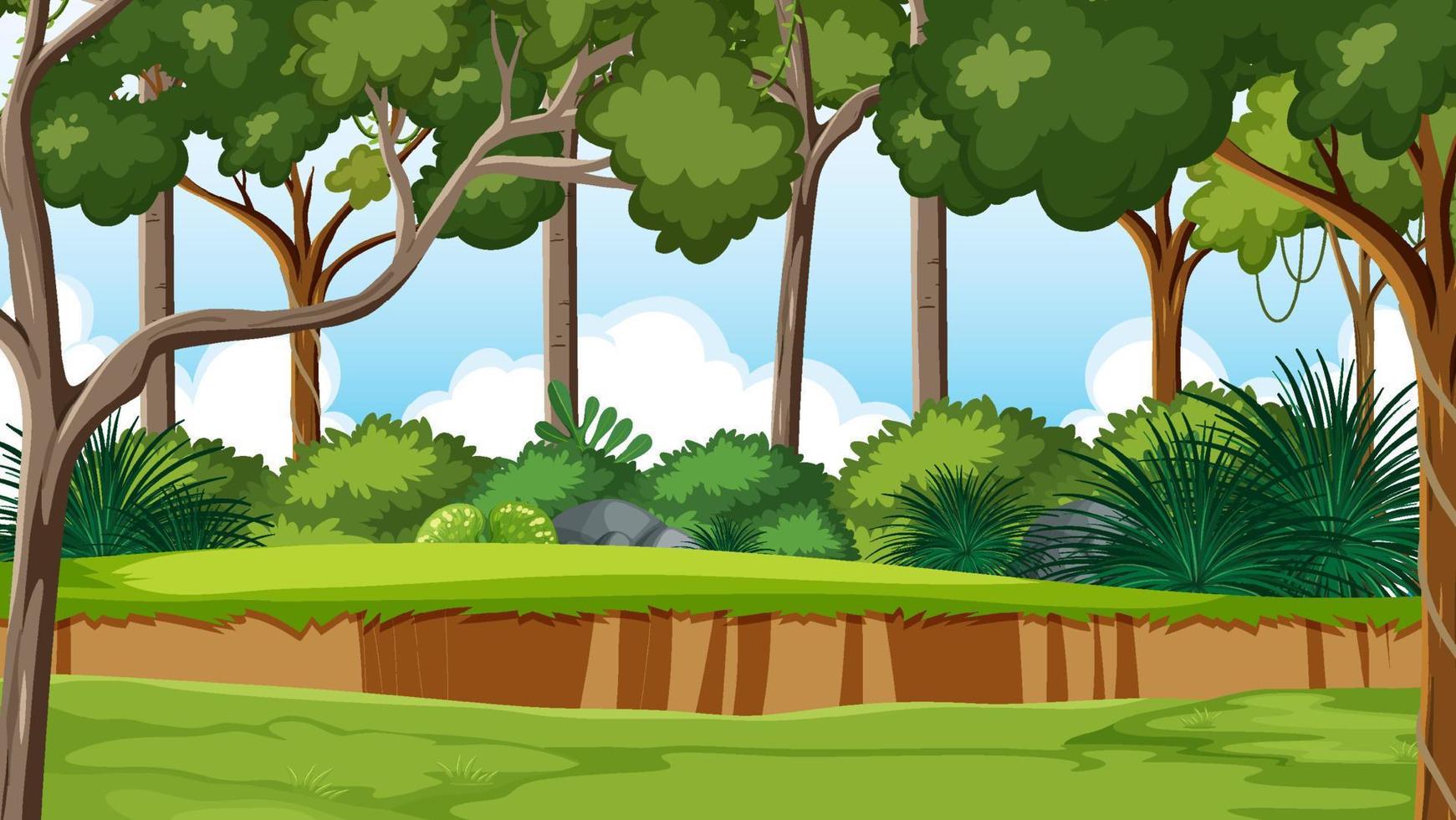 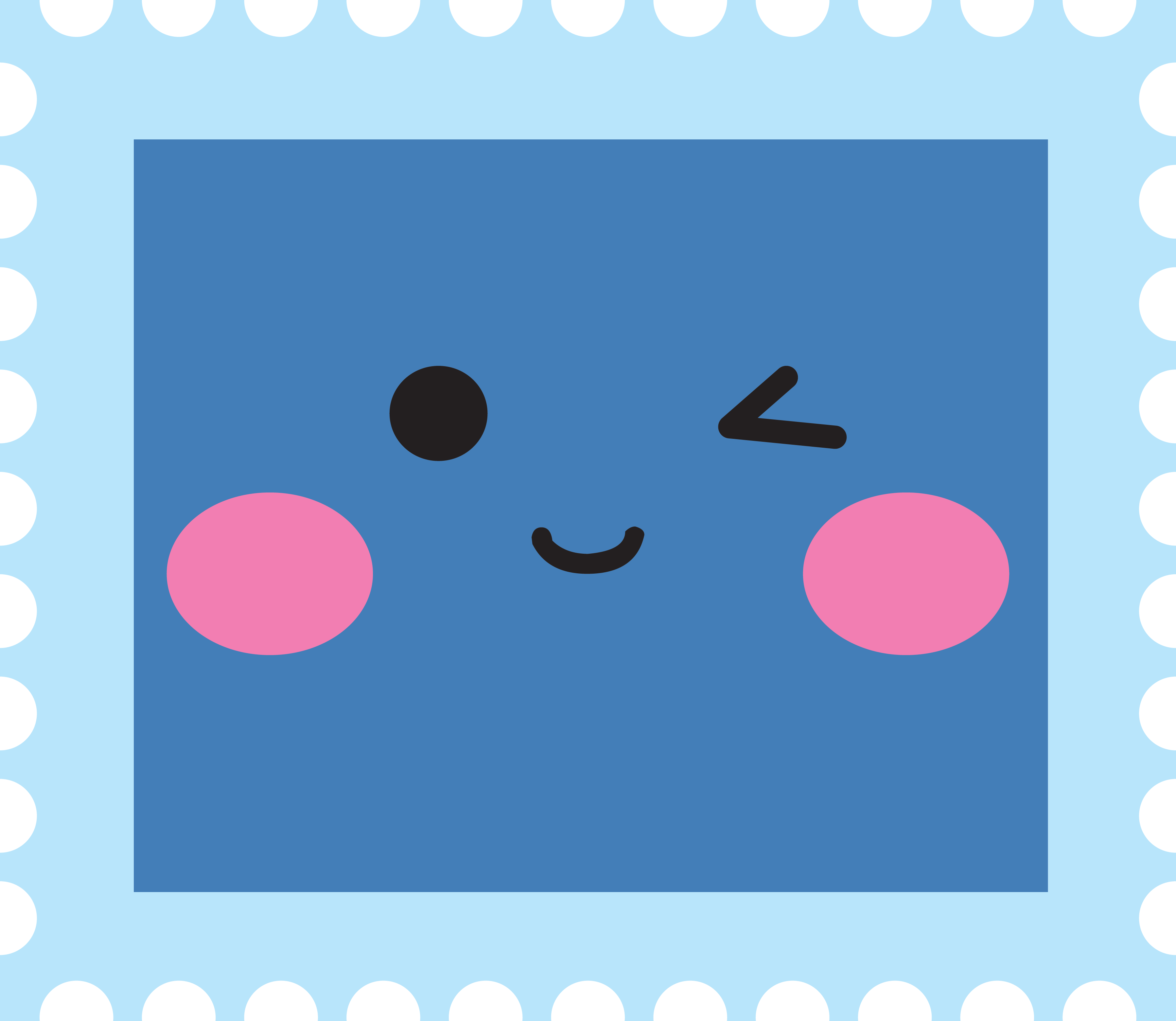 They are big . They have trunks.
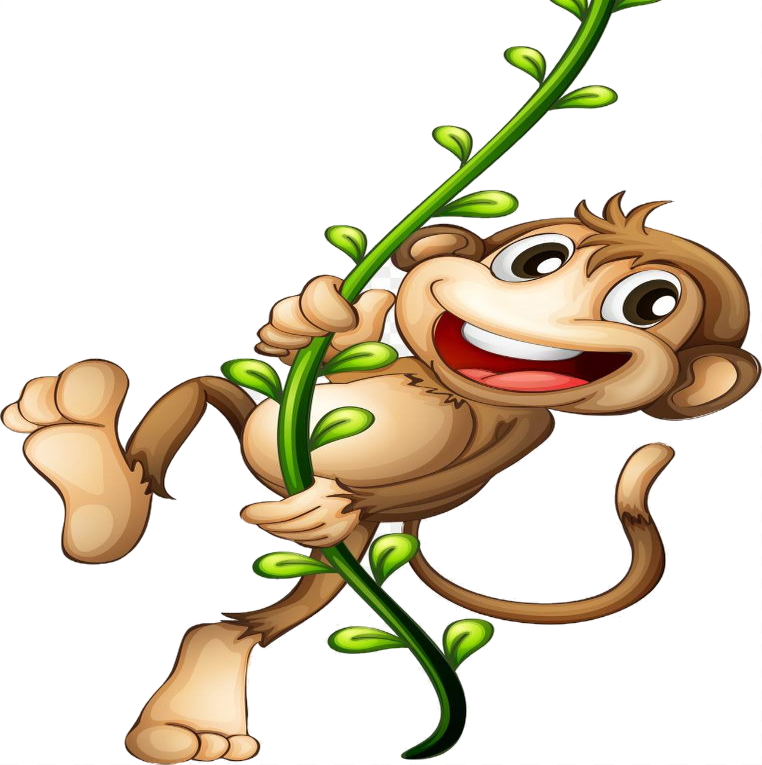 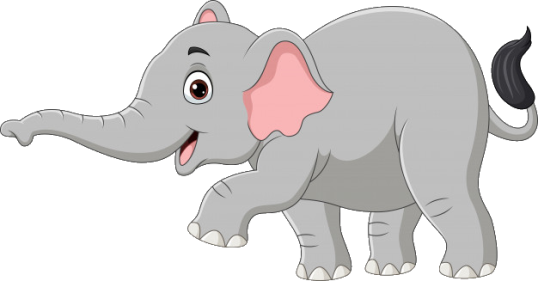 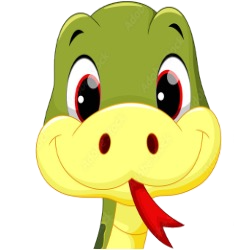 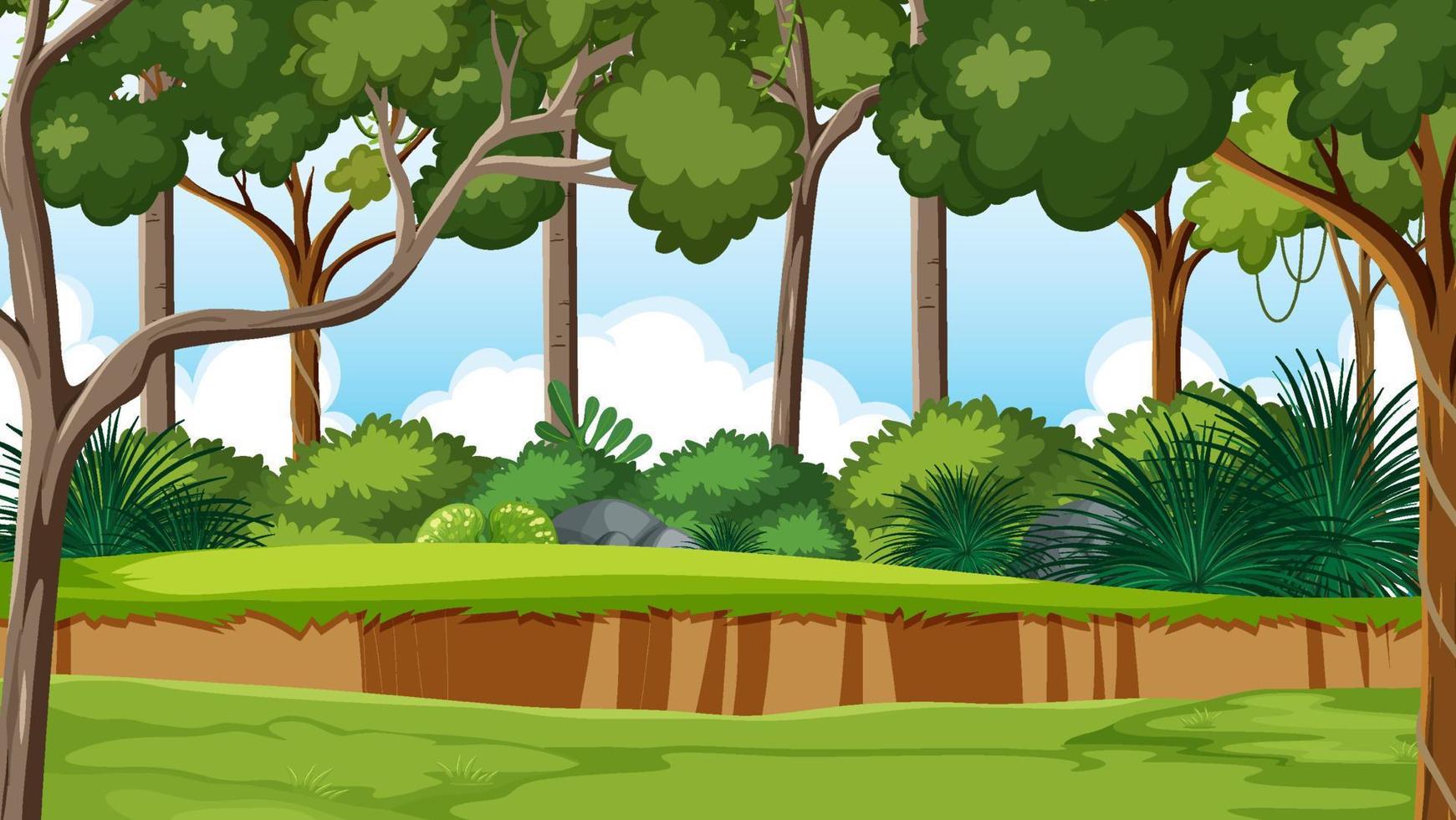 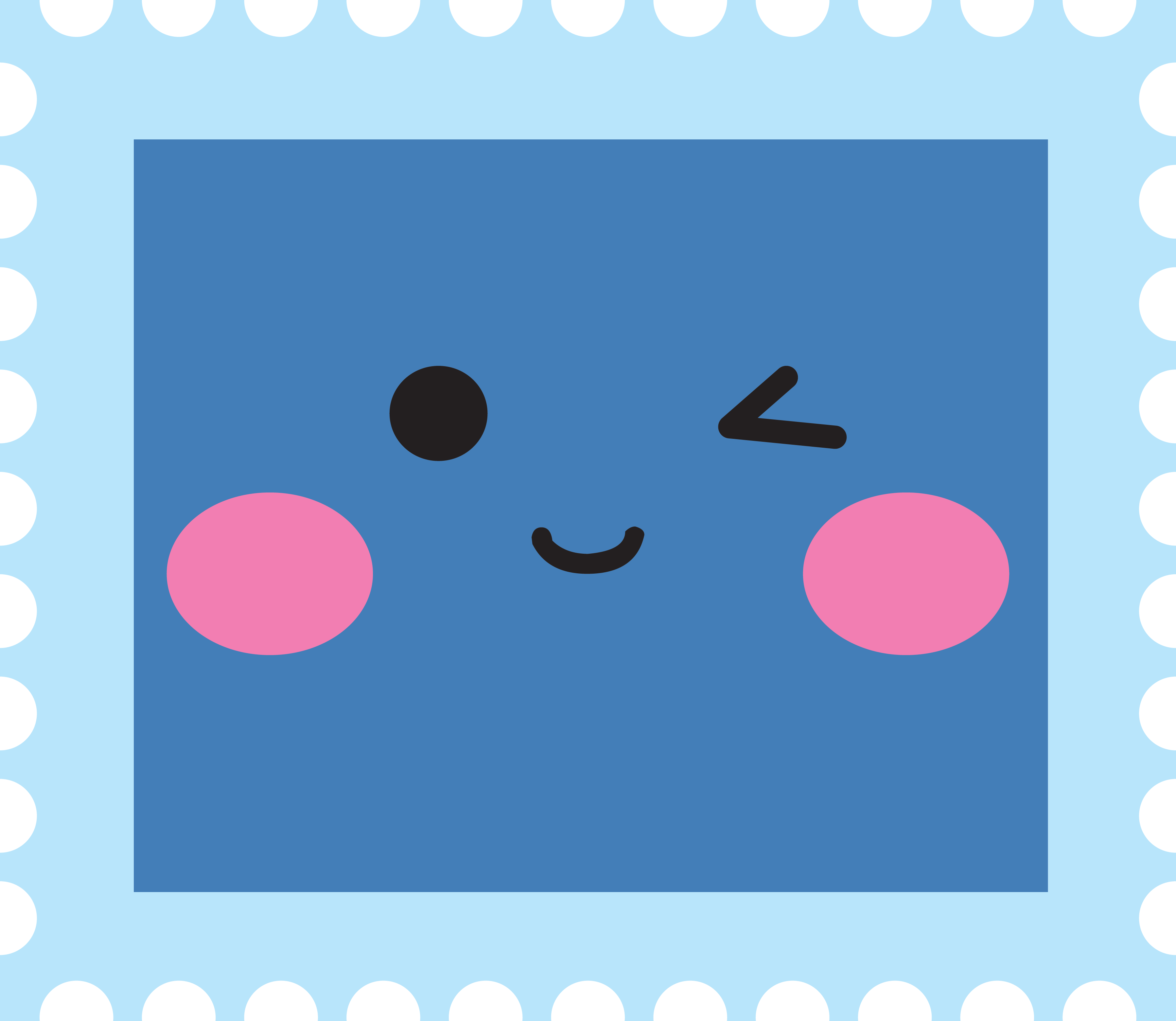 They are fat. They have big mouths.
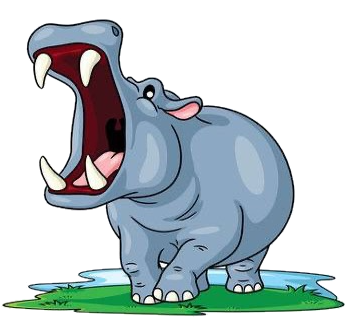 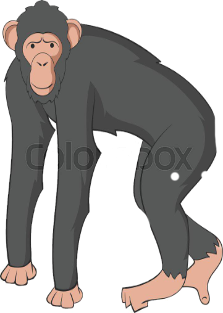 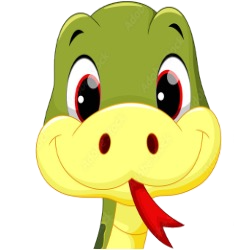 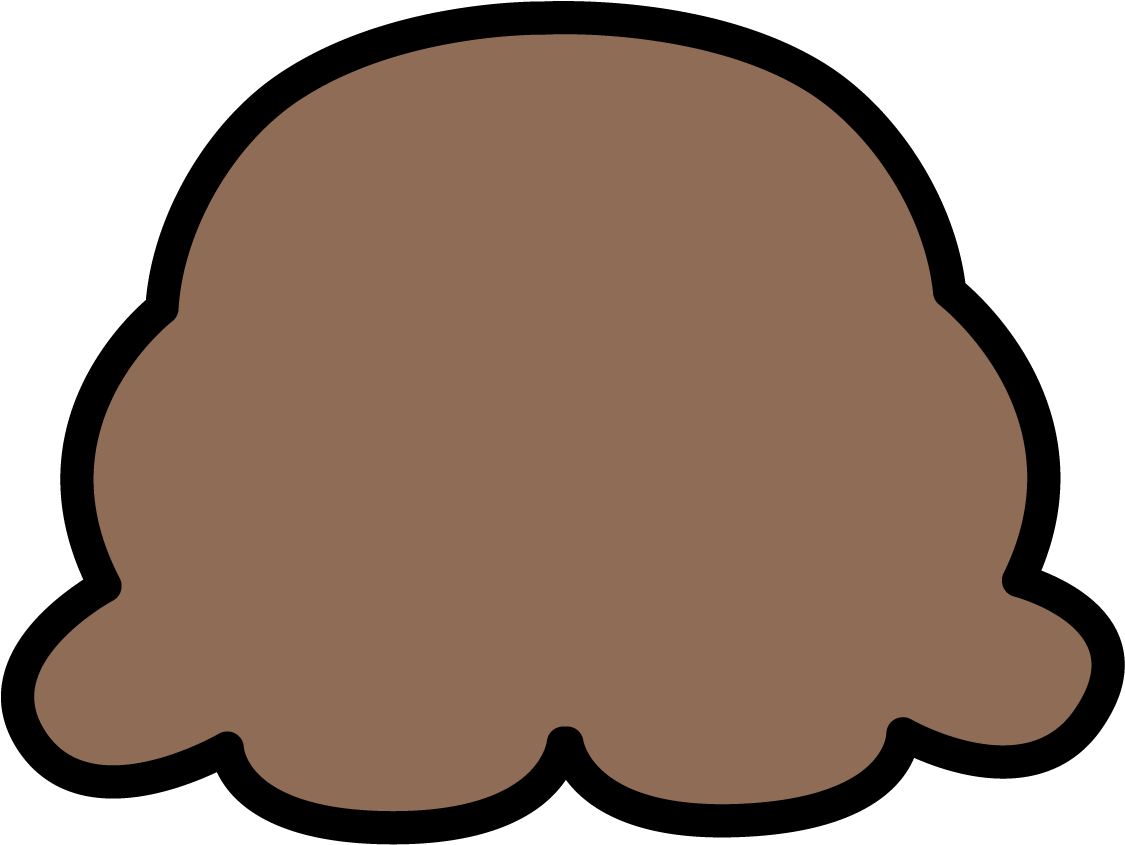 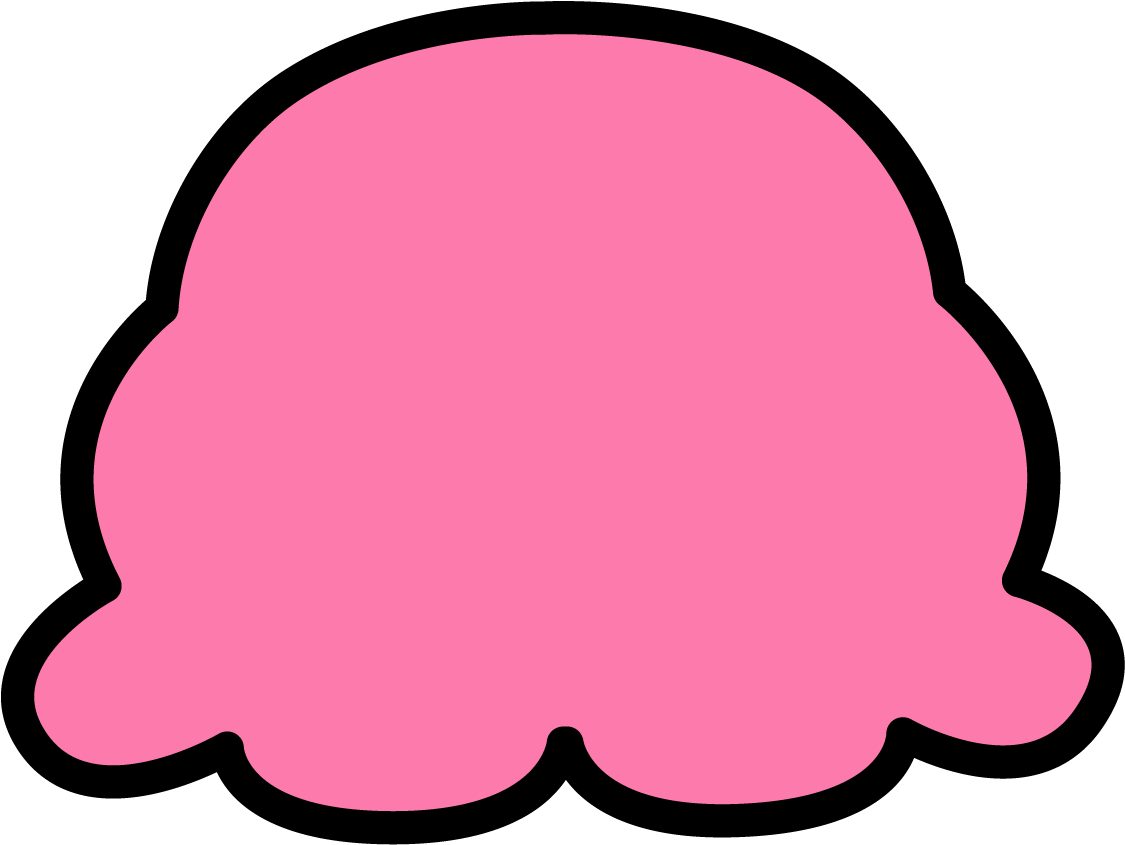 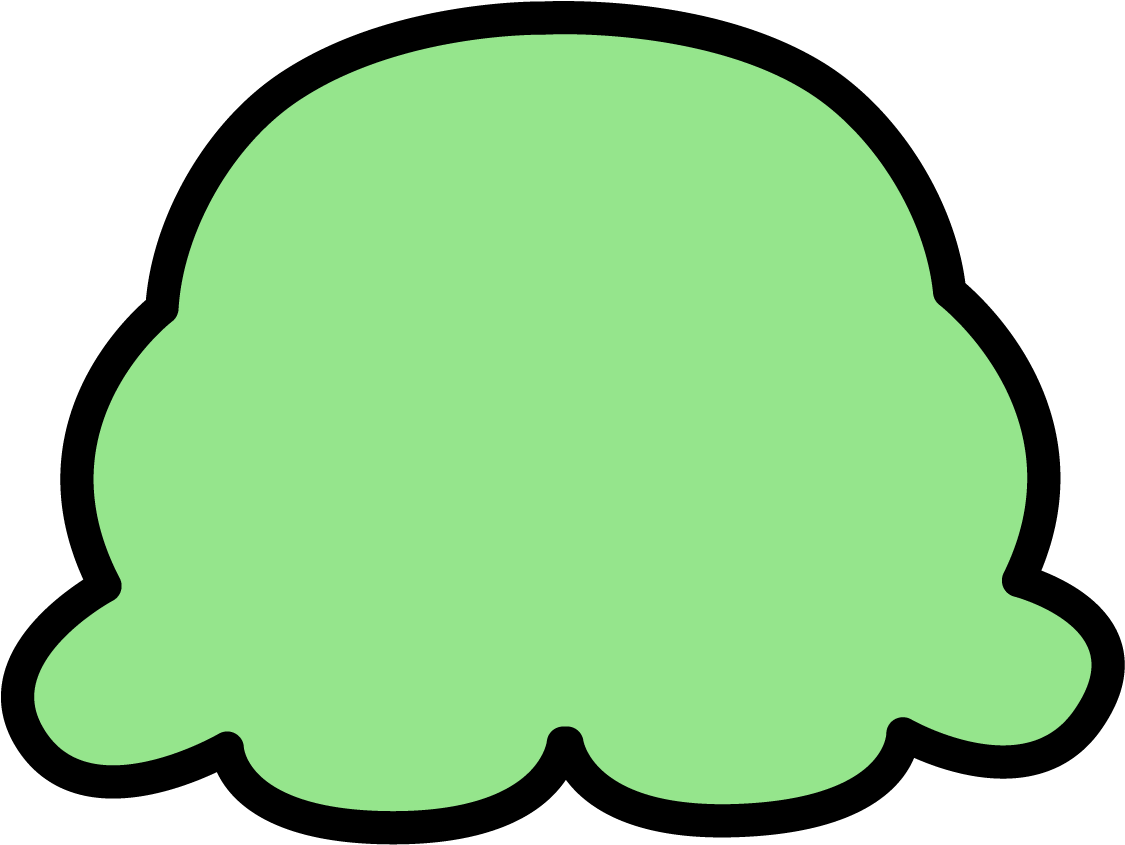 tiger
hippo
zebra
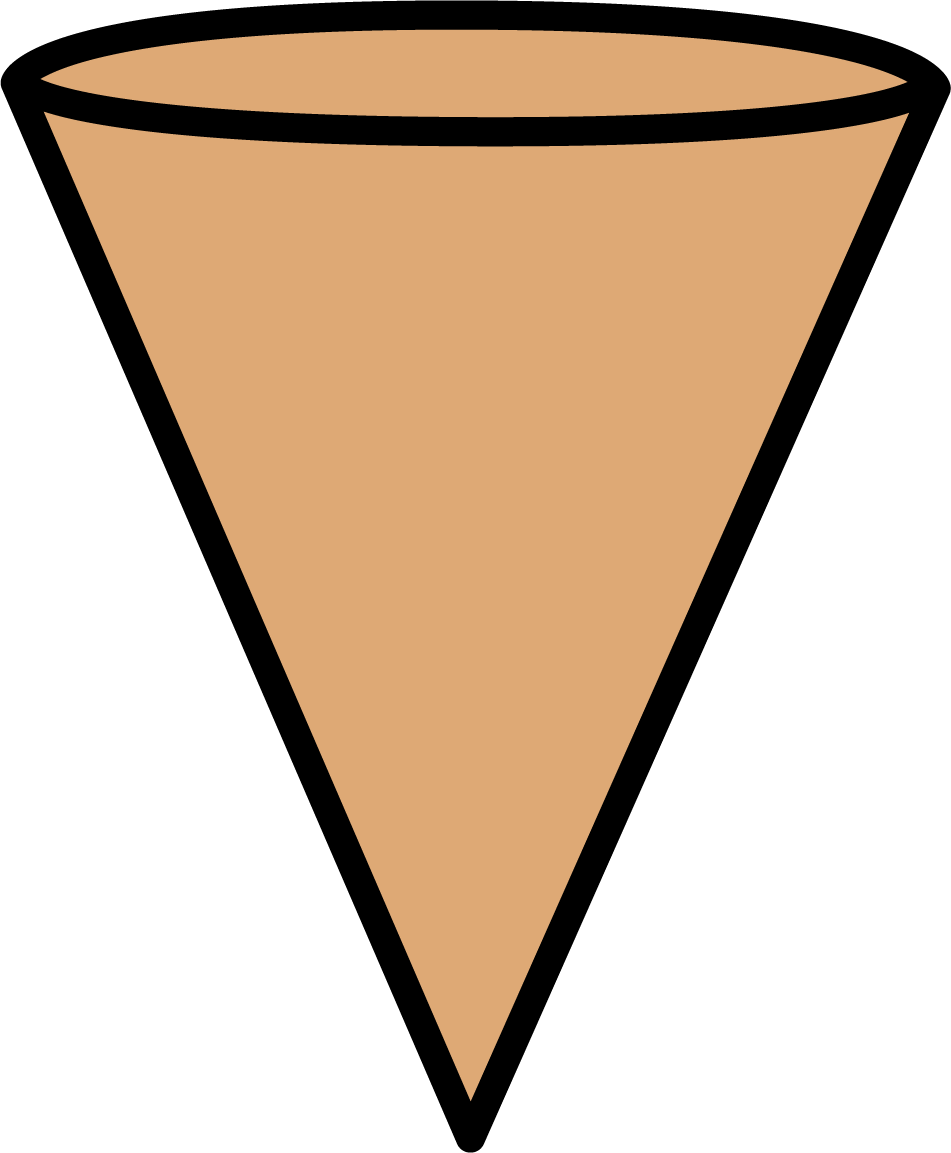 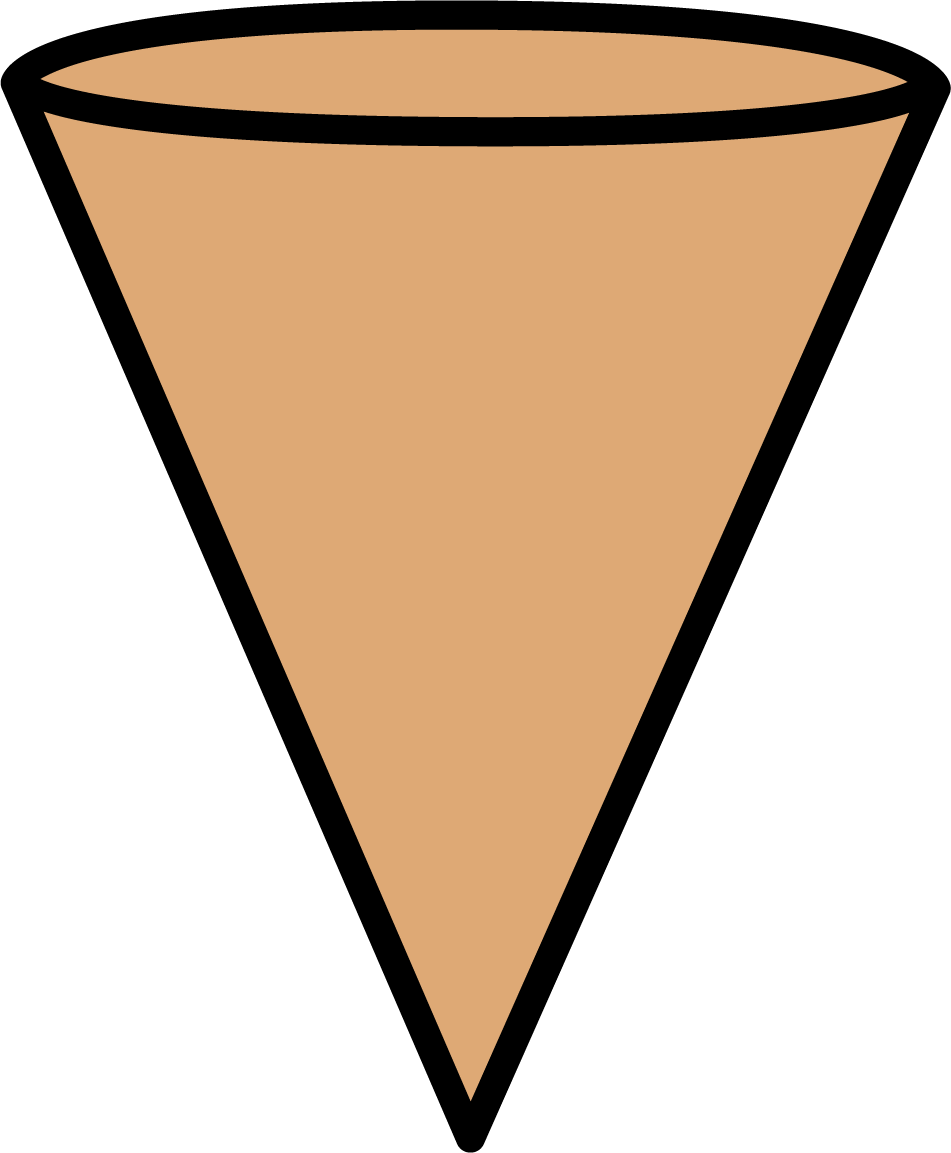 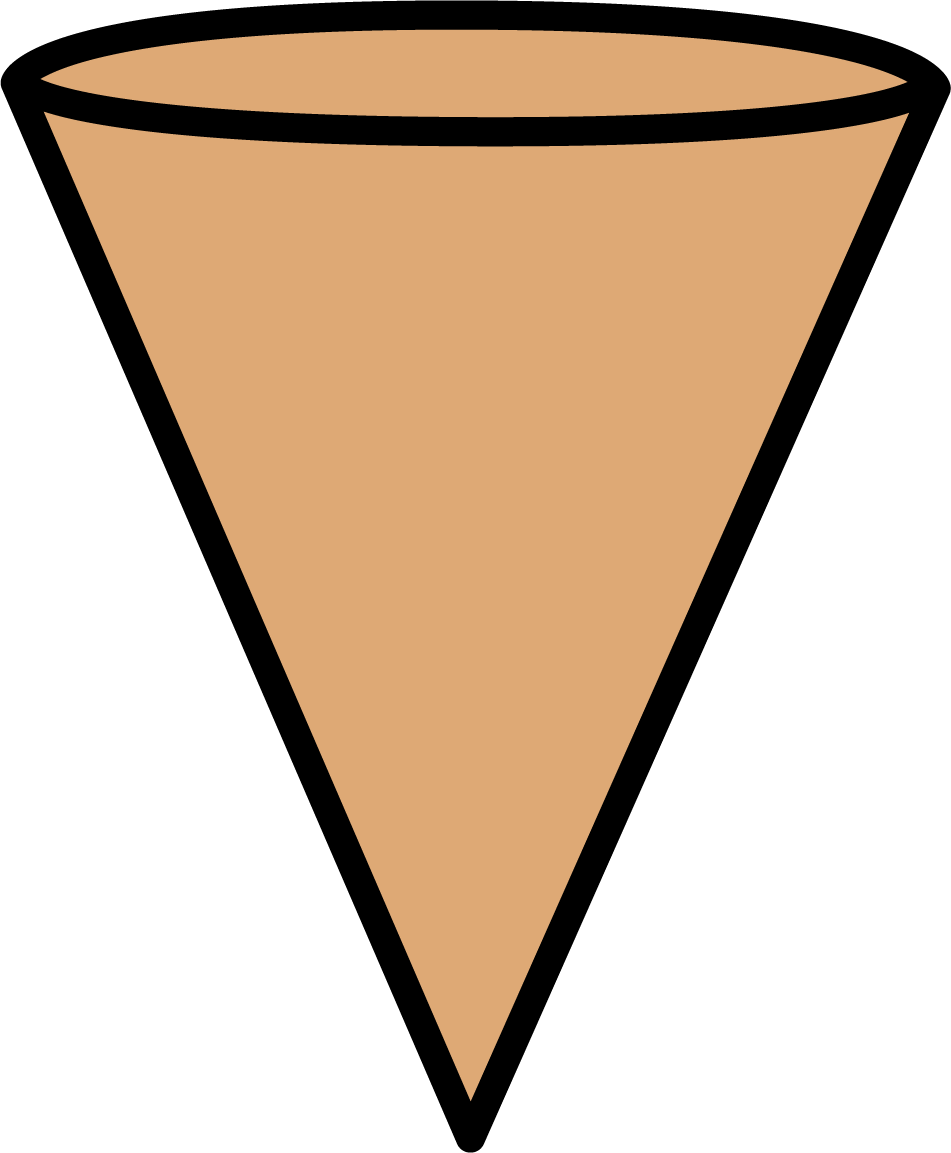 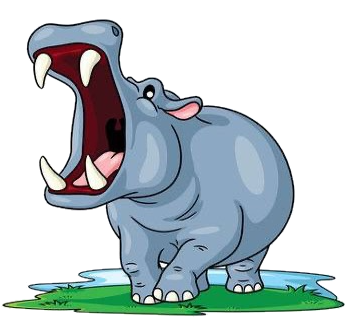 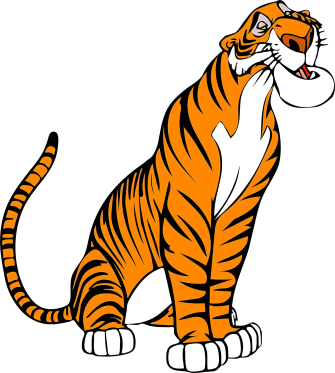 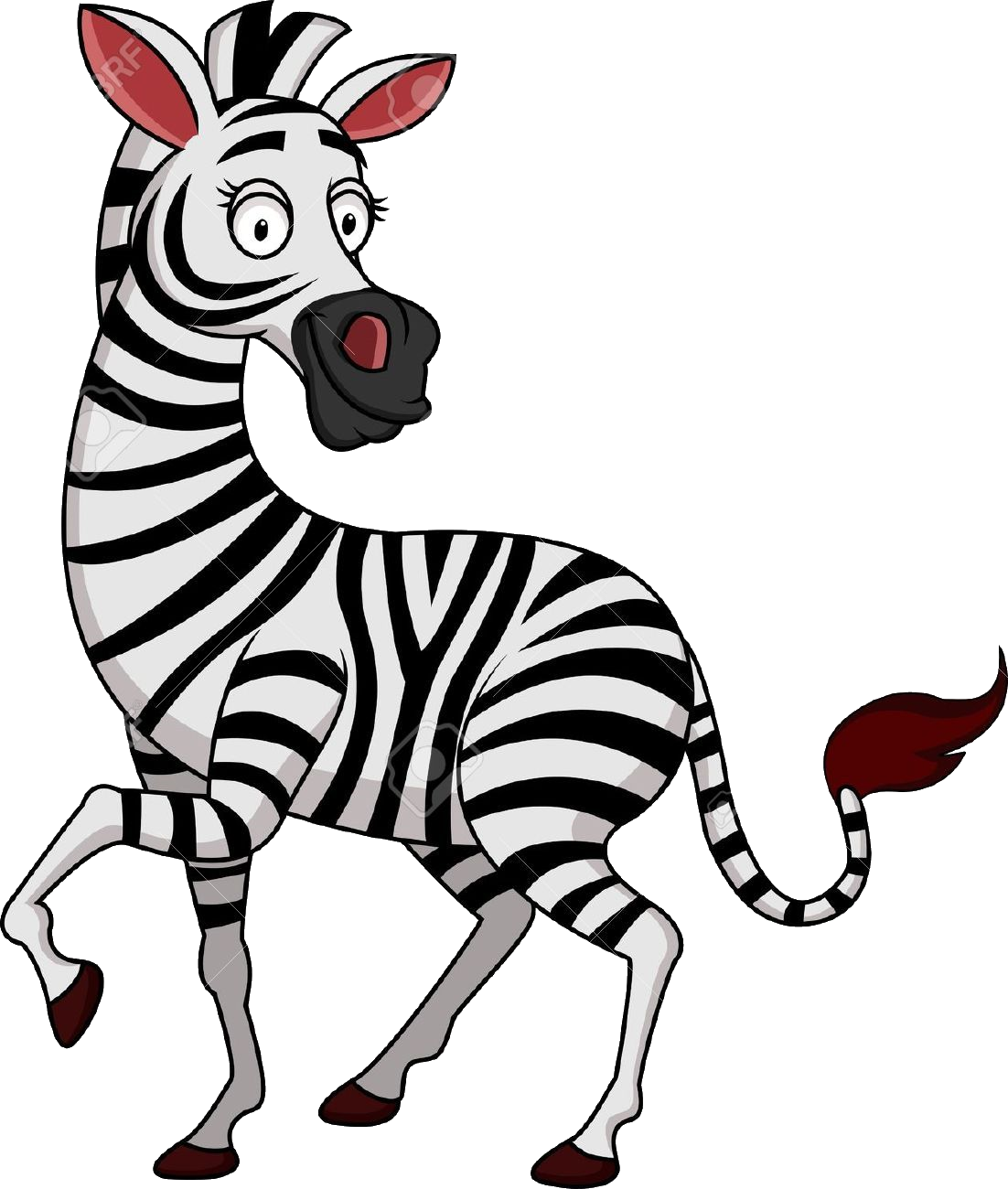 c
a
b
Work sheet
Work sheet
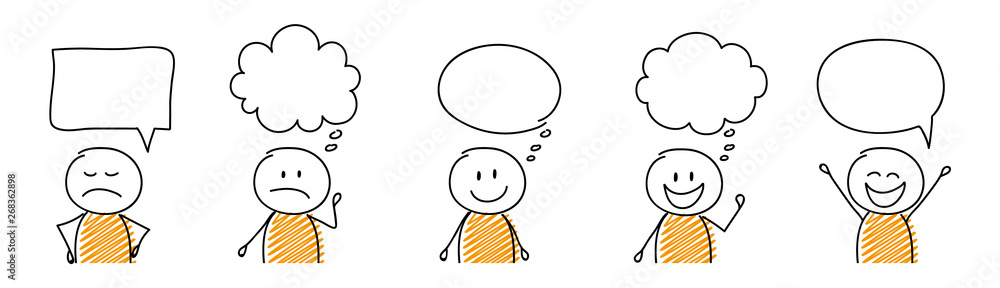 https://wordwall.net/resource/9907882
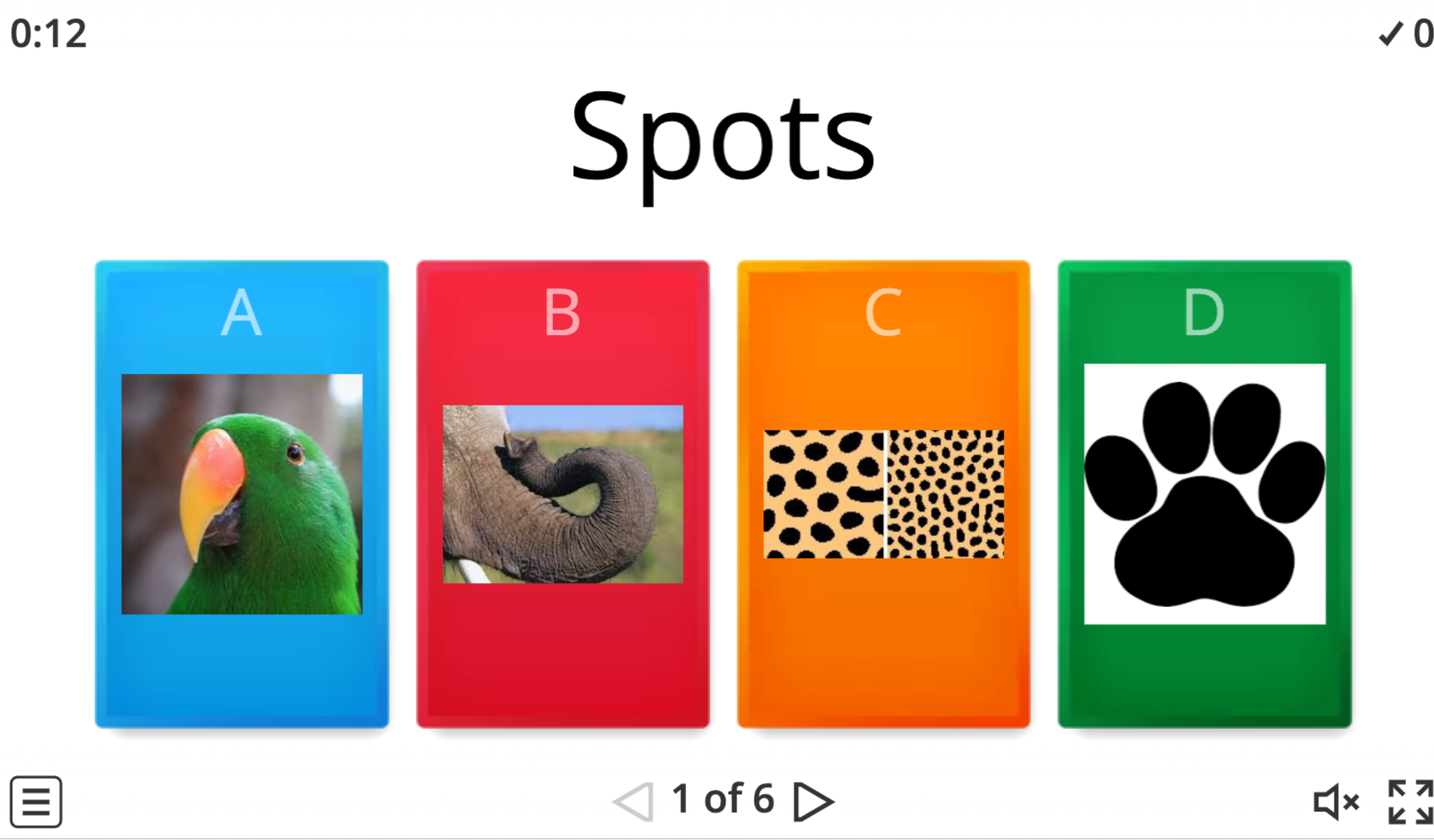 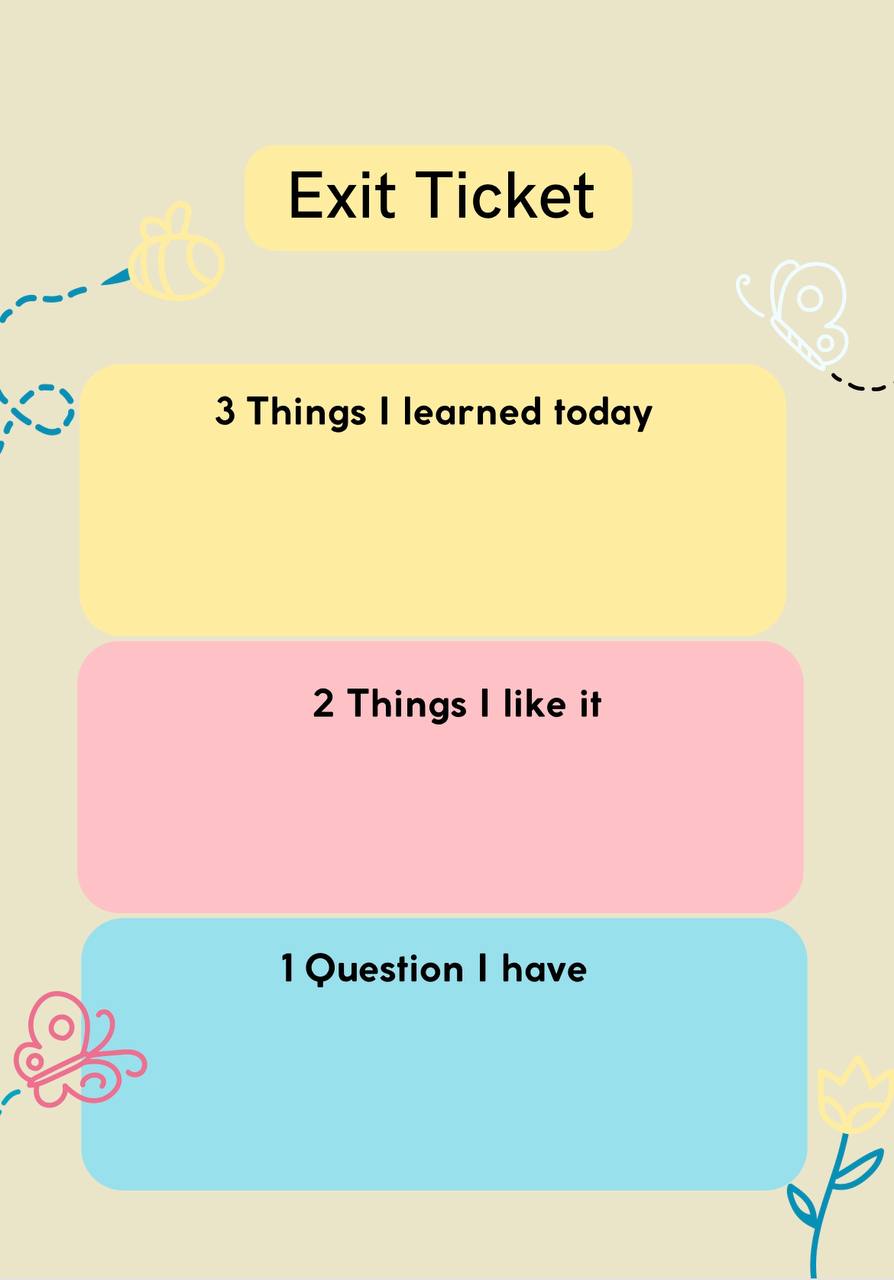 Exit Ticket
Exit Ticket
Hand writing
Hand writing
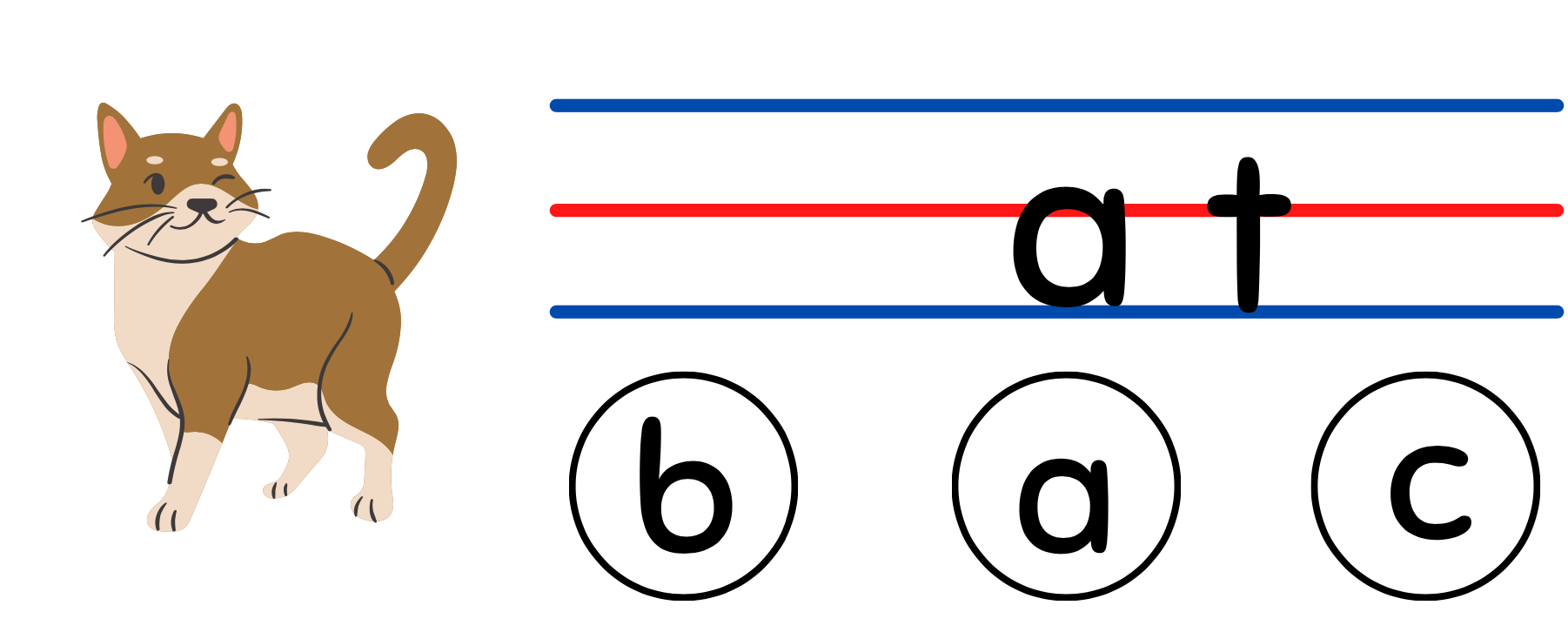 Home work
Home work
Page : 71- 72
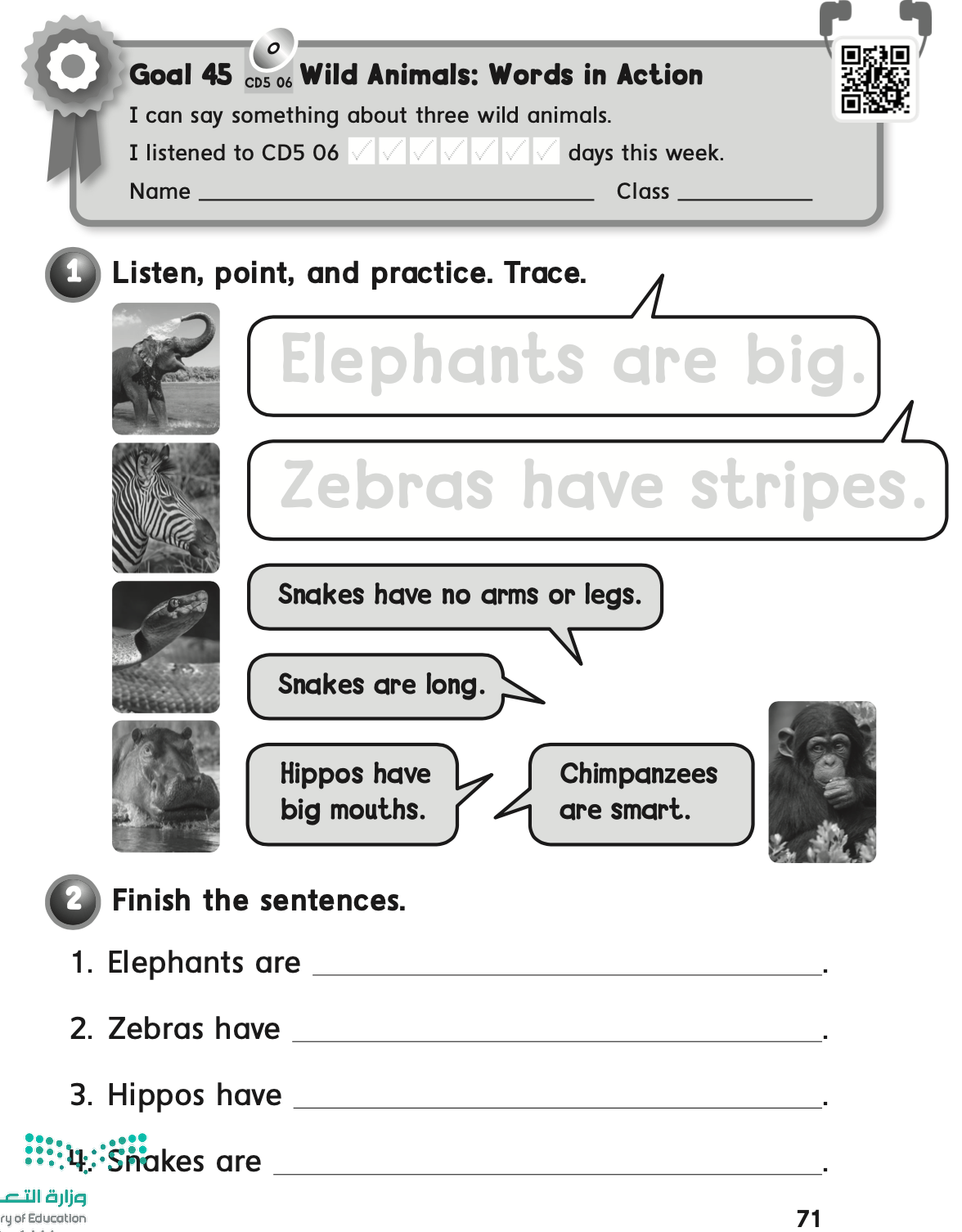 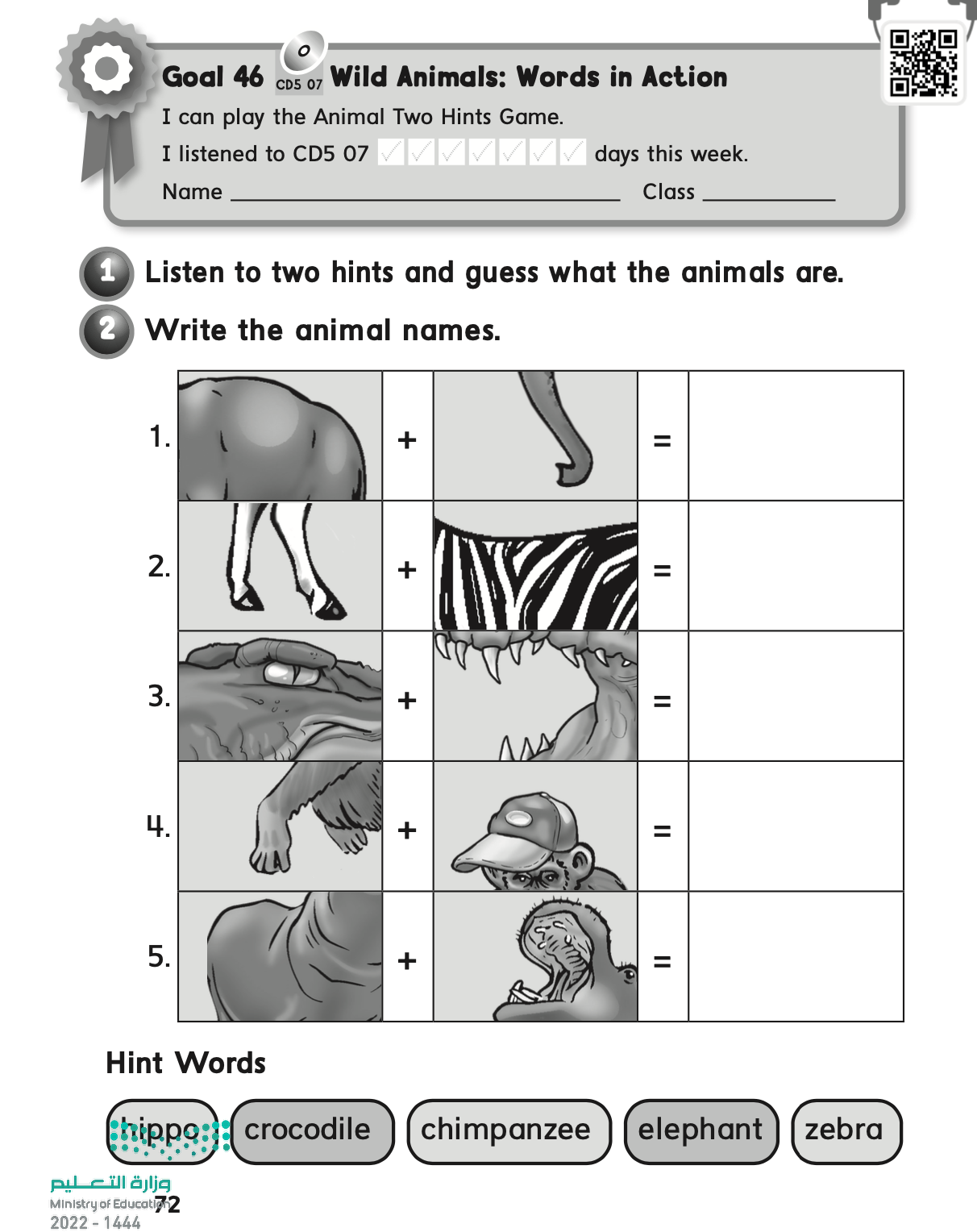 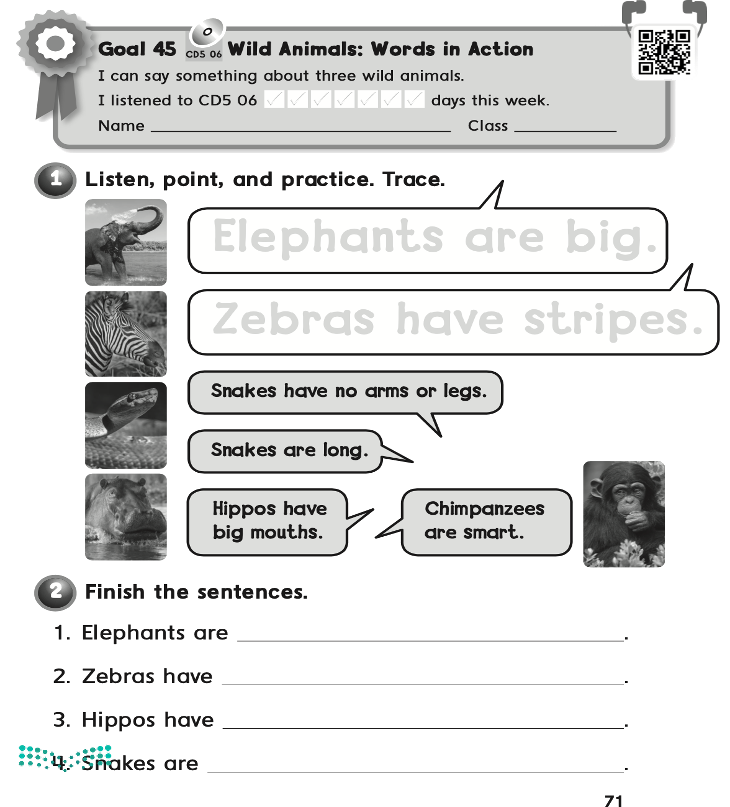 Elephants are big.
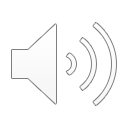 Zebras have stripes.
big.
stripes.
big mouths.
long.
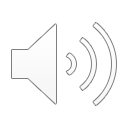 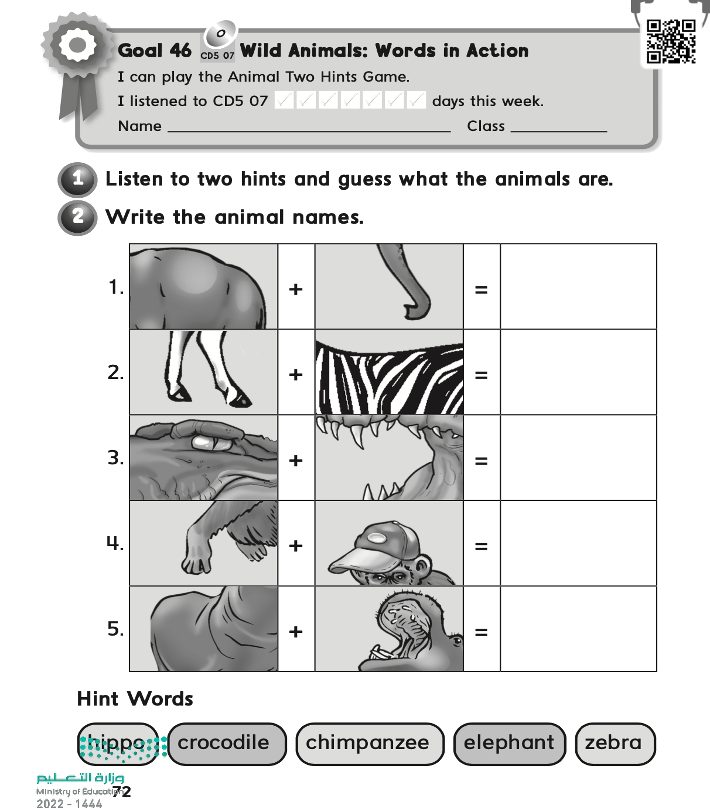 an elephant
a zebra
crocodile
a chimpanzee
a hippo
Thank you
Thank you
Your T.